ข้อมูลการเคลื่อนย้ายสุกร และซากสุกร เข้า-ออก พื้นที่ปศุสัตว์เขต 7 ตั้งแต่เดือน 1 ต.ค. 64 – 28 ม.ค. 65
ส่วนสุขภาพสัตว์ สำนักงานปศุสัตว์เขต 7
วันที่ 29 มกราคม 2565
ข้อมูลจำนวนสุกรเข้า-ออกพื้นที่ปศุสัตว์เขต 7 เดือน ต.ค. 64 – ม.ค. 65
กราฟแสดงจำนวนสุกรเข้าพื้นที่เขต 7
กราฟแสดงจำนวนสุกรออกจากพื้นที่เขต 7
จำนวน(ตัว)
จำนวน(ตัว)
เดือน
เดือน
กราฟแสดงปริมาณซากสุกรเข้า-ออกพื้นที่ปศุสัตว์เขต 7 เดือน ต.ค. 64 – ม.ค. 65
ปริมาณ (ตัน)
เดือน
ข้อมูลจำนวนสุกรเข้า-ออกจังหวัดราชบุรี เดือน ต.ค. 64 – ม.ค. 65
กราฟแสดงจำนวนสุกรออกจากจังหวัดราชบุรี
กราฟแสดงจำนวนสุกรเข้าจังหวัดราชบุรี
ข้อมูลเคลื่อนย้ายสุกรเข้า-ออก จ.ราชบุรี 10 ลำดับแรก ตั้งแต่วันที่ 1 - 20 ม.ค. 65
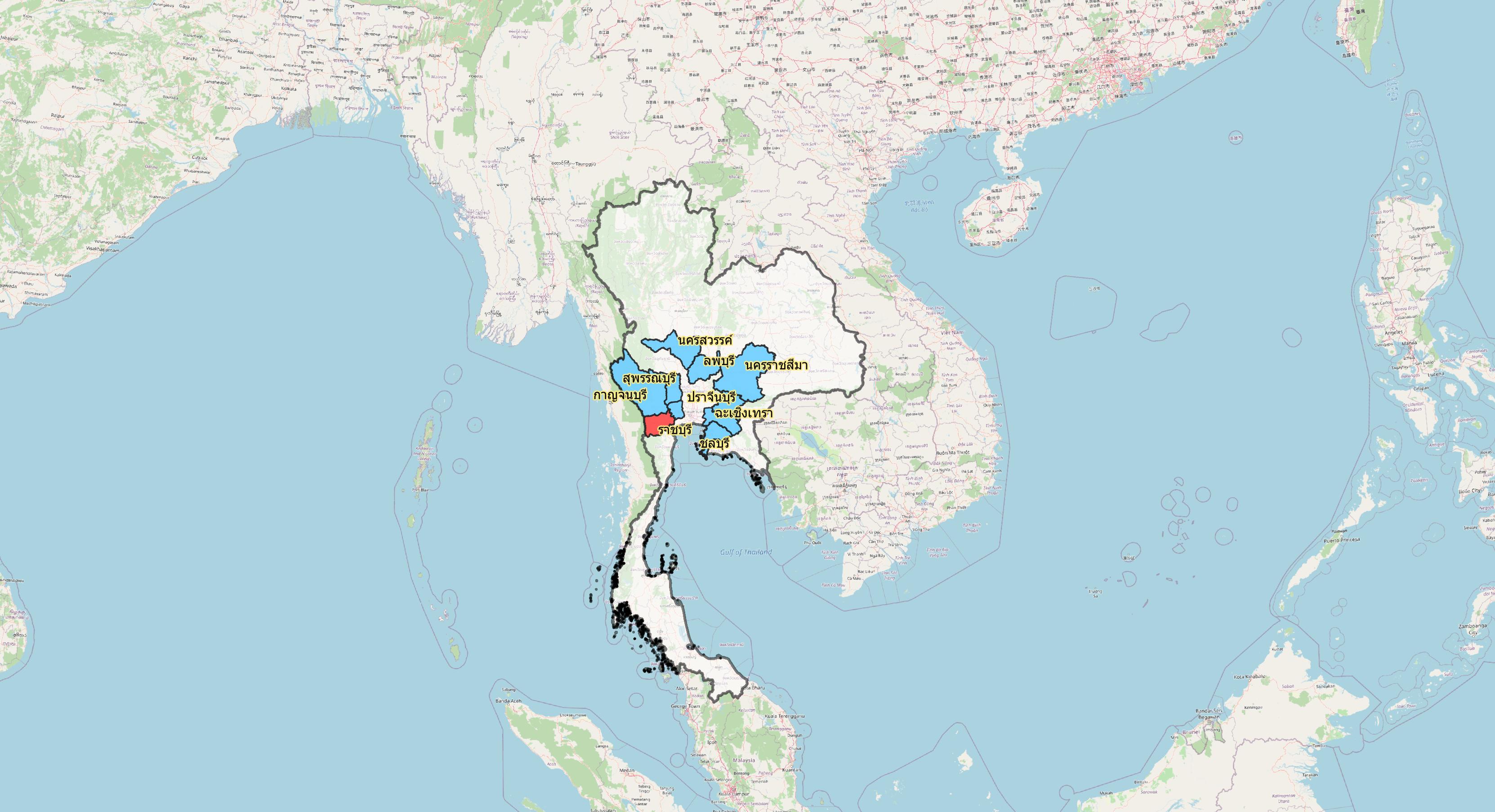 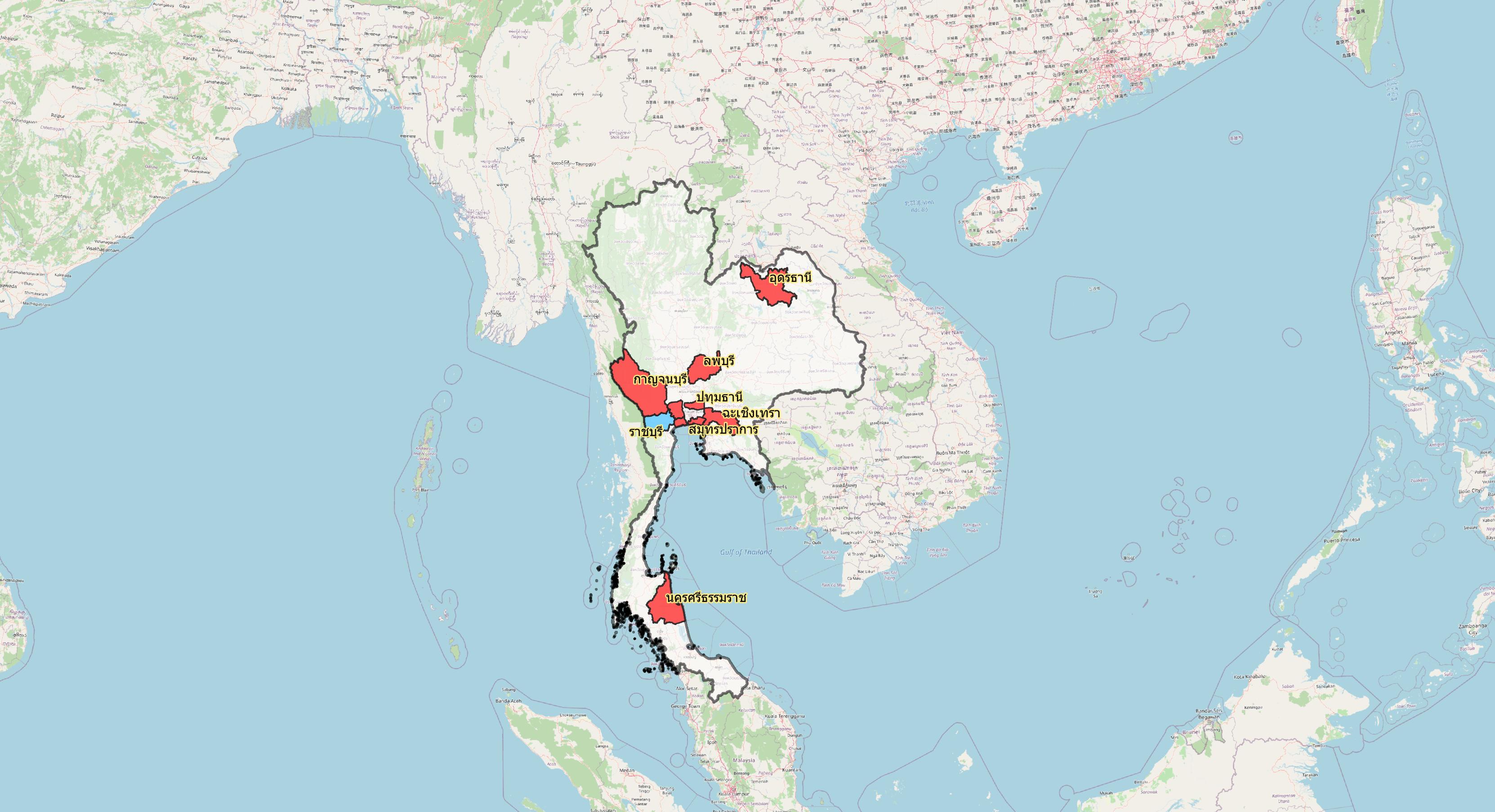 เข้า
ออก
กราฟแสดงปริมาณซากสุกรเข้า-ออกจังหวัดราชบุรี เดือน ต.ค. 64 – ม.ค. 65
ปริมาณ (ตัน)
เดือน
ข้อมูลเคลื่อนย้ายซากสุกรเข้า-ออก จ.ราชบุรี 10 ลำดับแรก ตั้งแต่วันที่ 1 - 20 ม.ค. 65
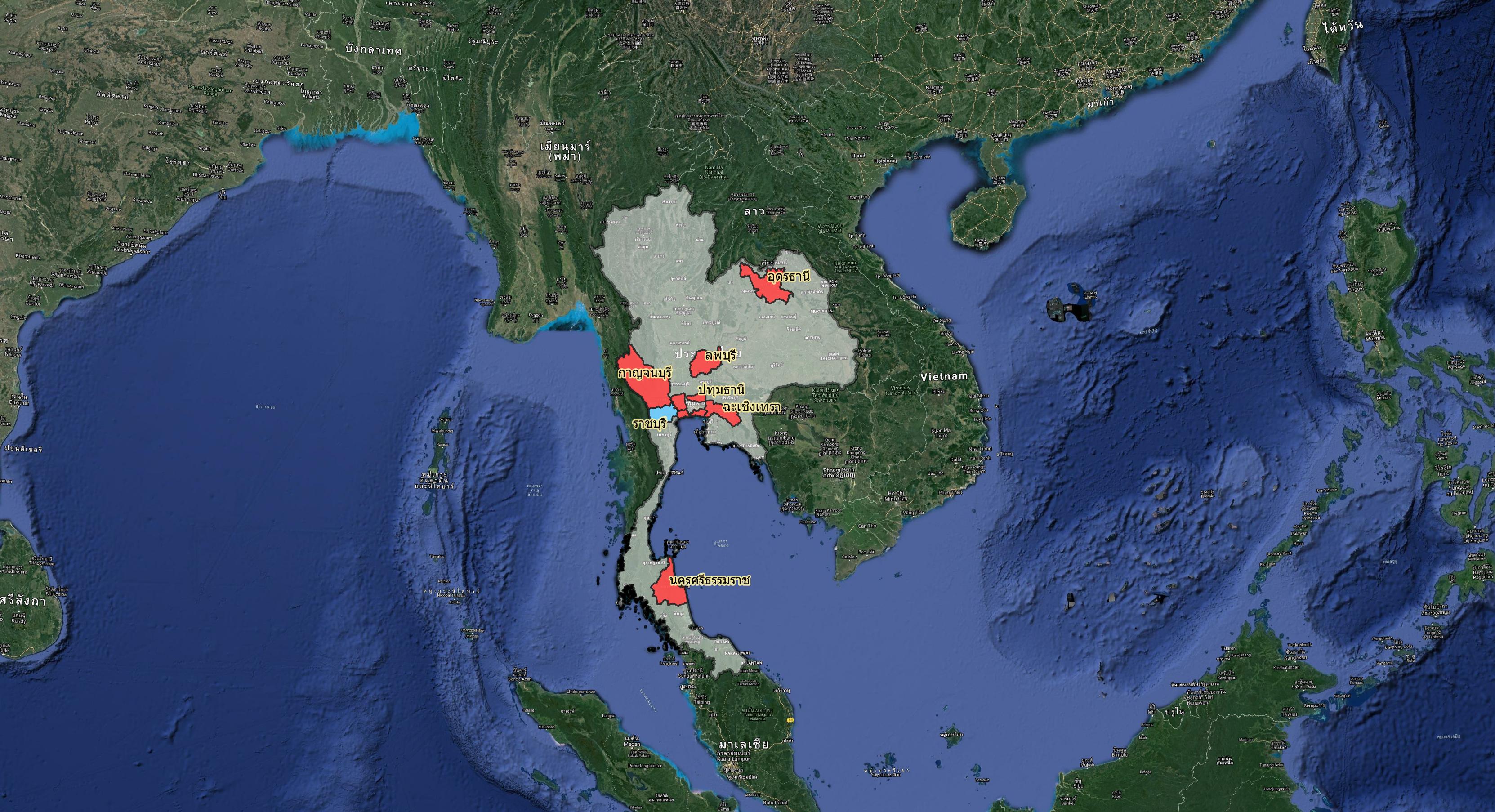 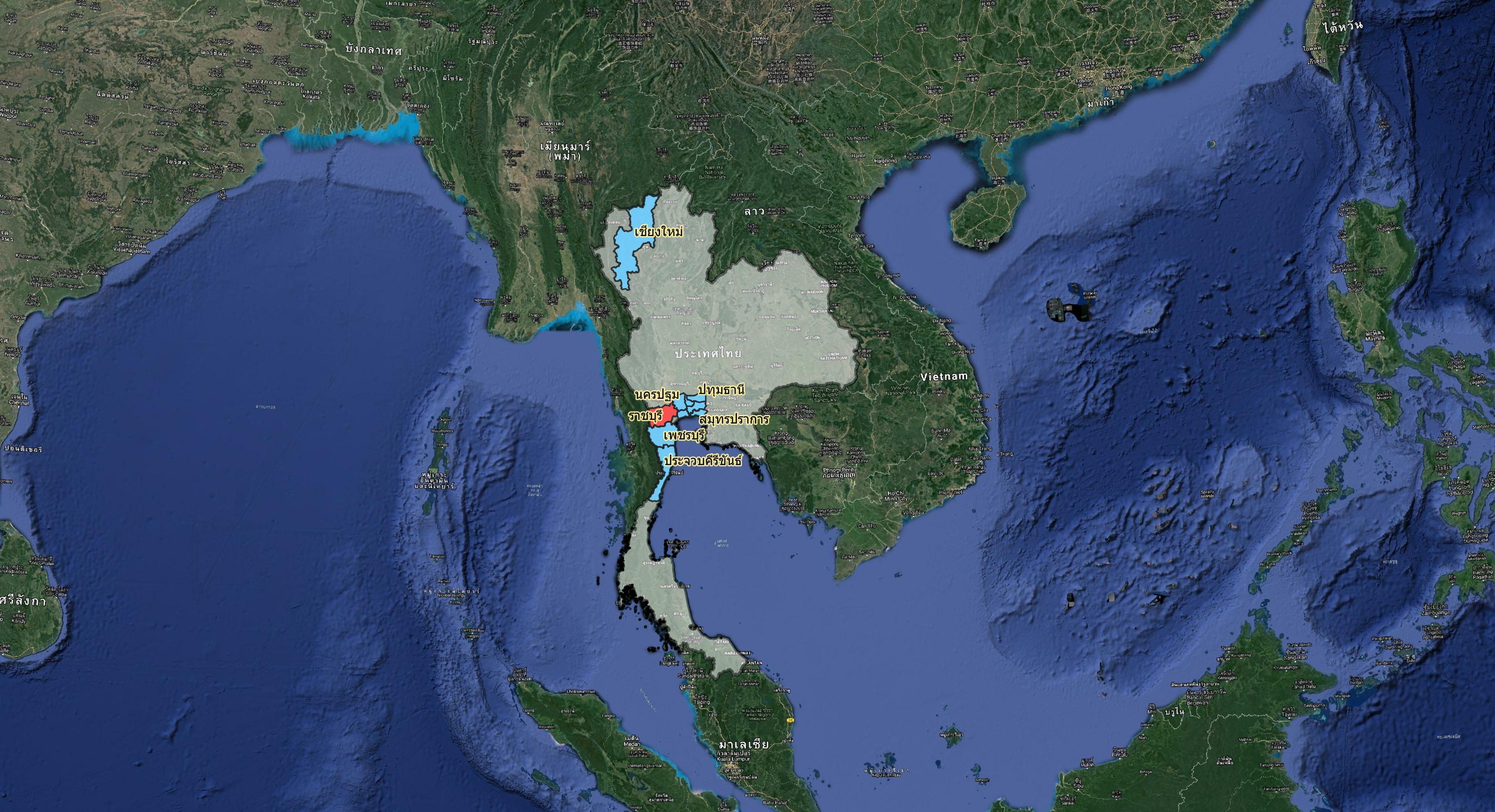 เข้า
ออก
ข้อมูลจำนวนสุกรเข้า-ออกจังหวัดกาญจนบุรี เดือน ต.ค. 64 – ม.ค. 65
กราฟแสดงจำนวนสุกรเข้าจังหวัดกาญจนบุรี
กราฟแสดงจำนวนสุกรออกจากจังหวัดกาญจนบุรี
จำนวน(ตัว)
จำนวน(ตัว)
เดือน
เดือน
ข้อมูลเคลื่อนย้ายสุกรเข้า-ออก จ.กาญจนบุรี 10 ลำดับแรก ตั้งแต่วันที่ 1 - 20 ม.ค. 65
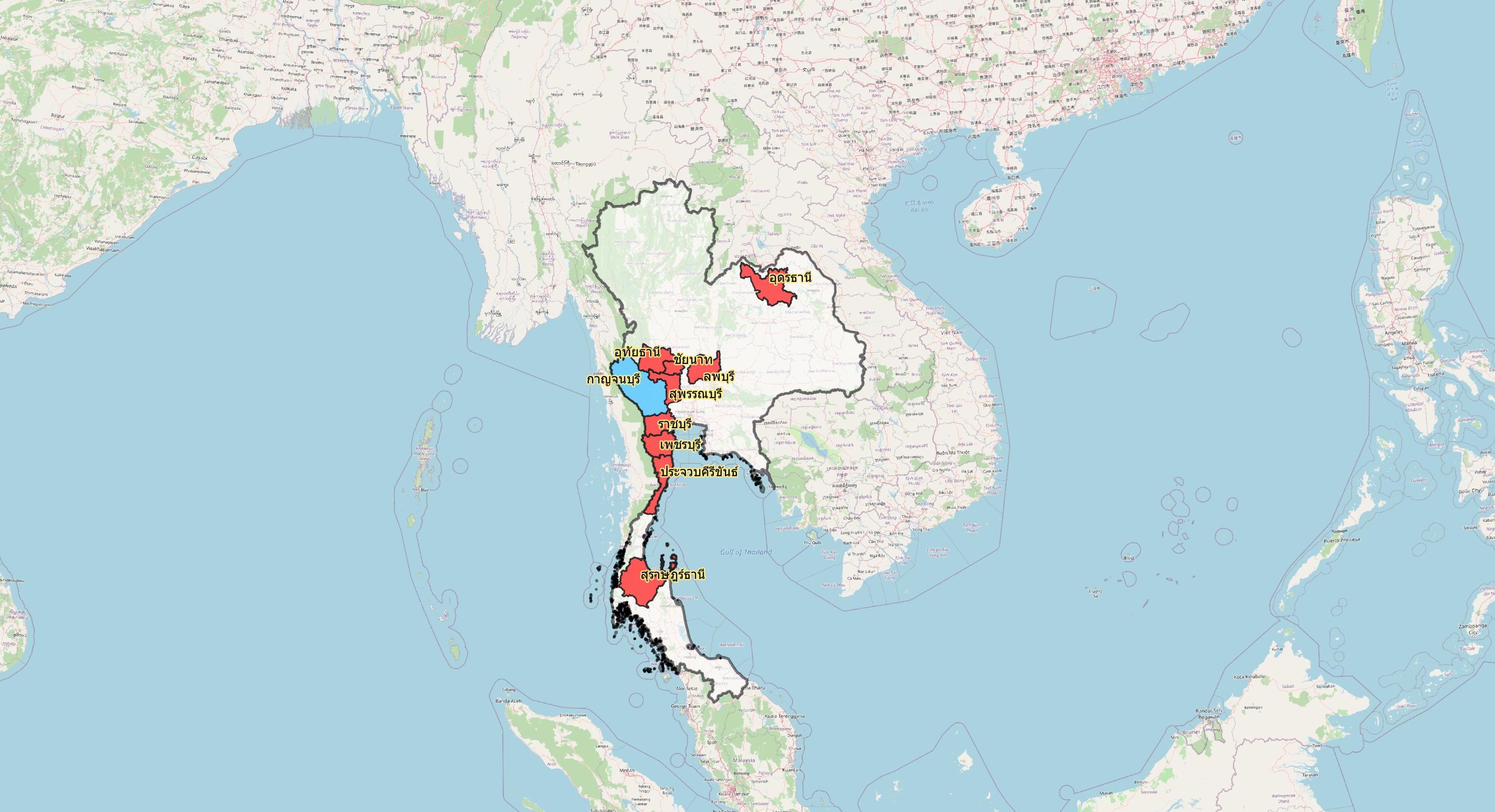 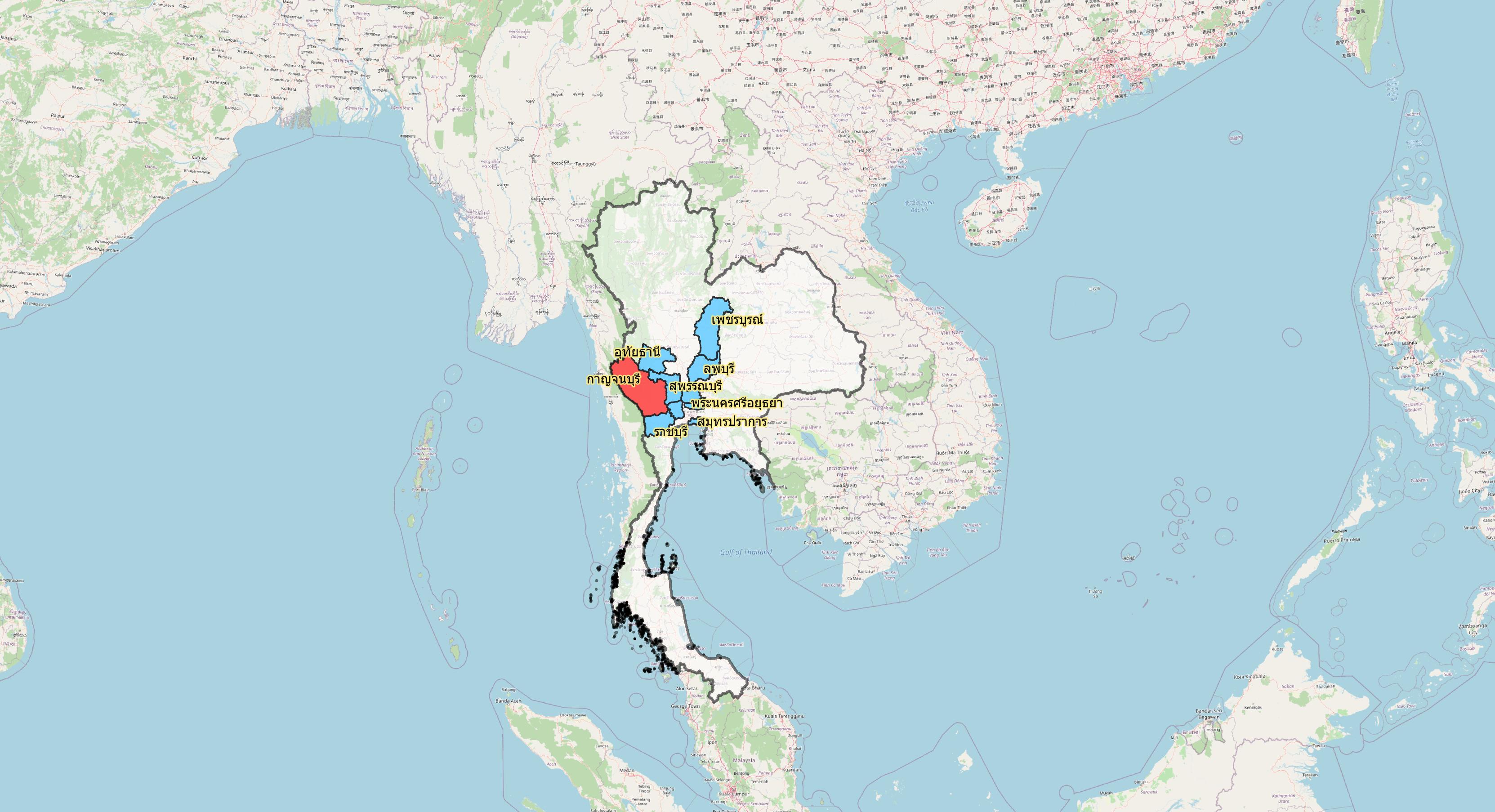 เข้า
ออก
กราฟแสดงปริมาณซากสุกรเข้า-ออกจังหวัดกาญจนบุรี เดือน ต.ค. 64 – ม.ค. 65
ปริมาณ (ตัน)
เดือน
ข้อมูลเคลื่อนย้ายซากสุกรเข้า-ออก จ.กาญจนบุรี 10 ลำดับแรก ตั้งแต่วันที่ 1 - 20 ม.ค. 65
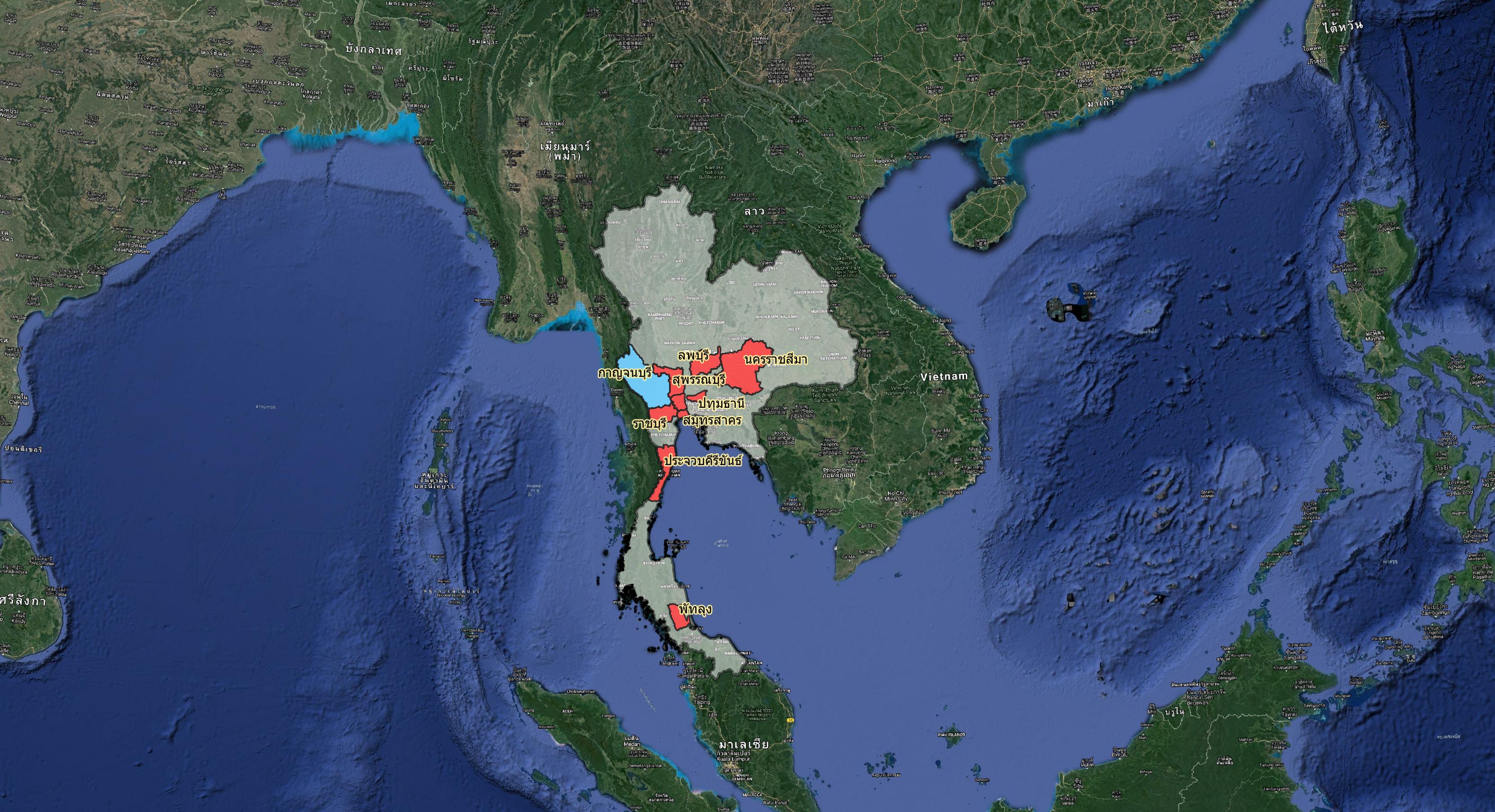 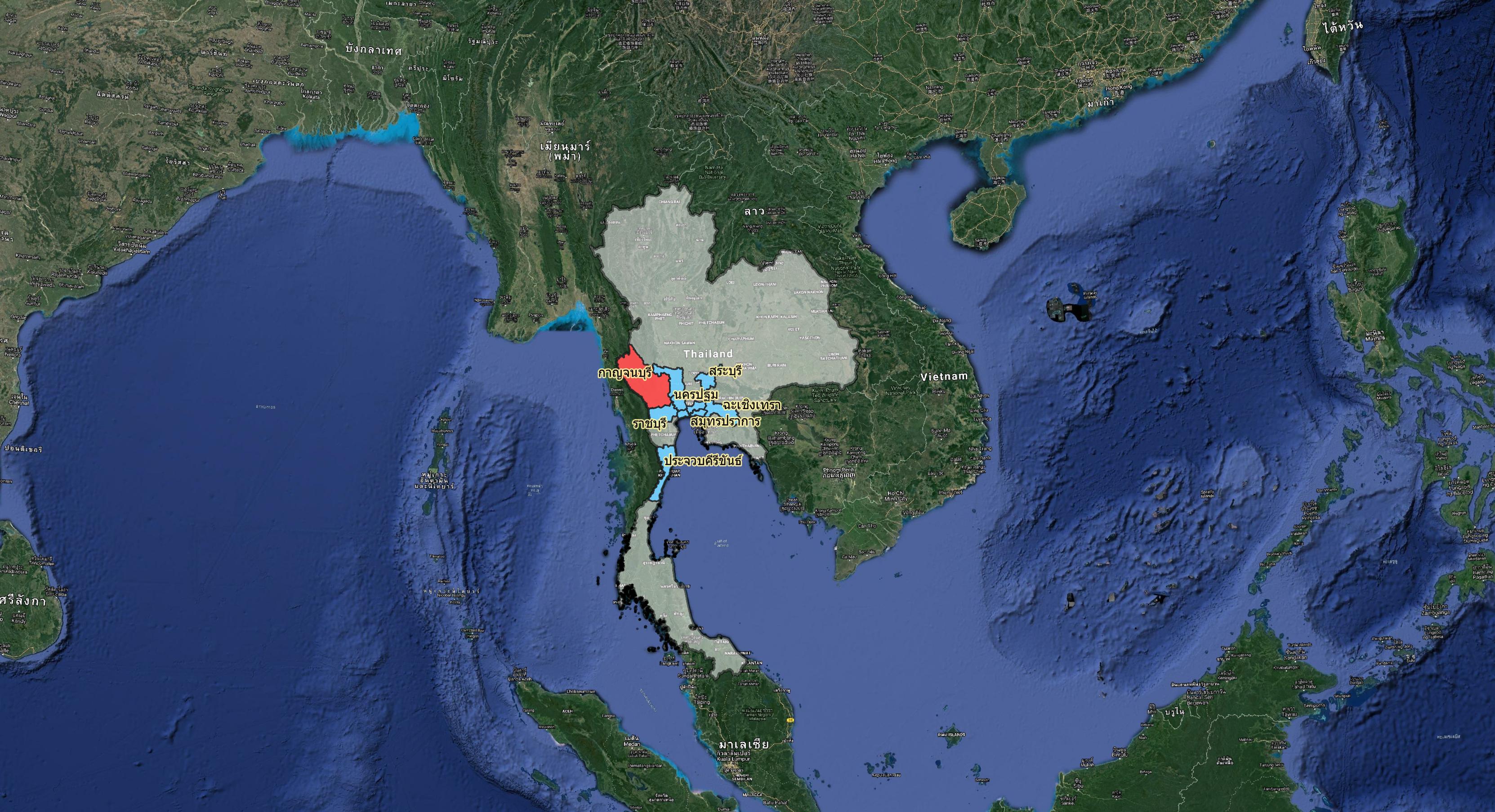 เข้า
ออก
ข้อมูลจำนวนสุกรเข้า-ออกจังหวัดสุพรรณบุรี เดือน ต.ค. 64 – ม.ค. 65
กราฟแสดงจำนวนสุกรเข้าจังหวัดสุพรรณบุรี
กราฟแสดงจำนวนสุกรออกจากจังหวัดสุพรรณบุรี
จำนวน(ตัว)
จำนวน(ตัว)
เดือน
เดือน
ข้อมูลเคลื่อนย้ายสุกรเข้า-ออก จ.สุพรรณบุรี 10 ลำดับแรก ตั้งแต่วันที่ 1 - 20 ม.ค. 65
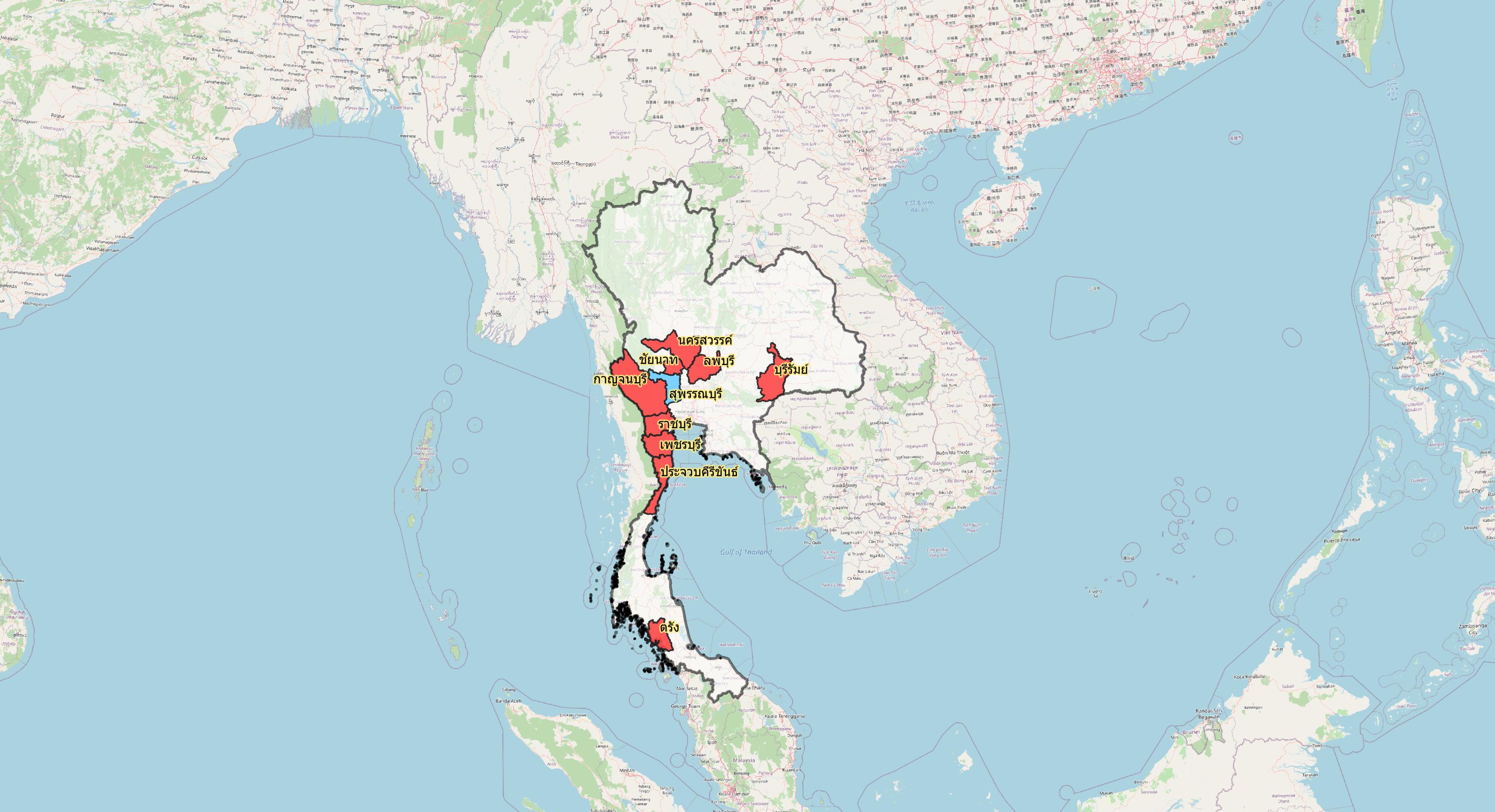 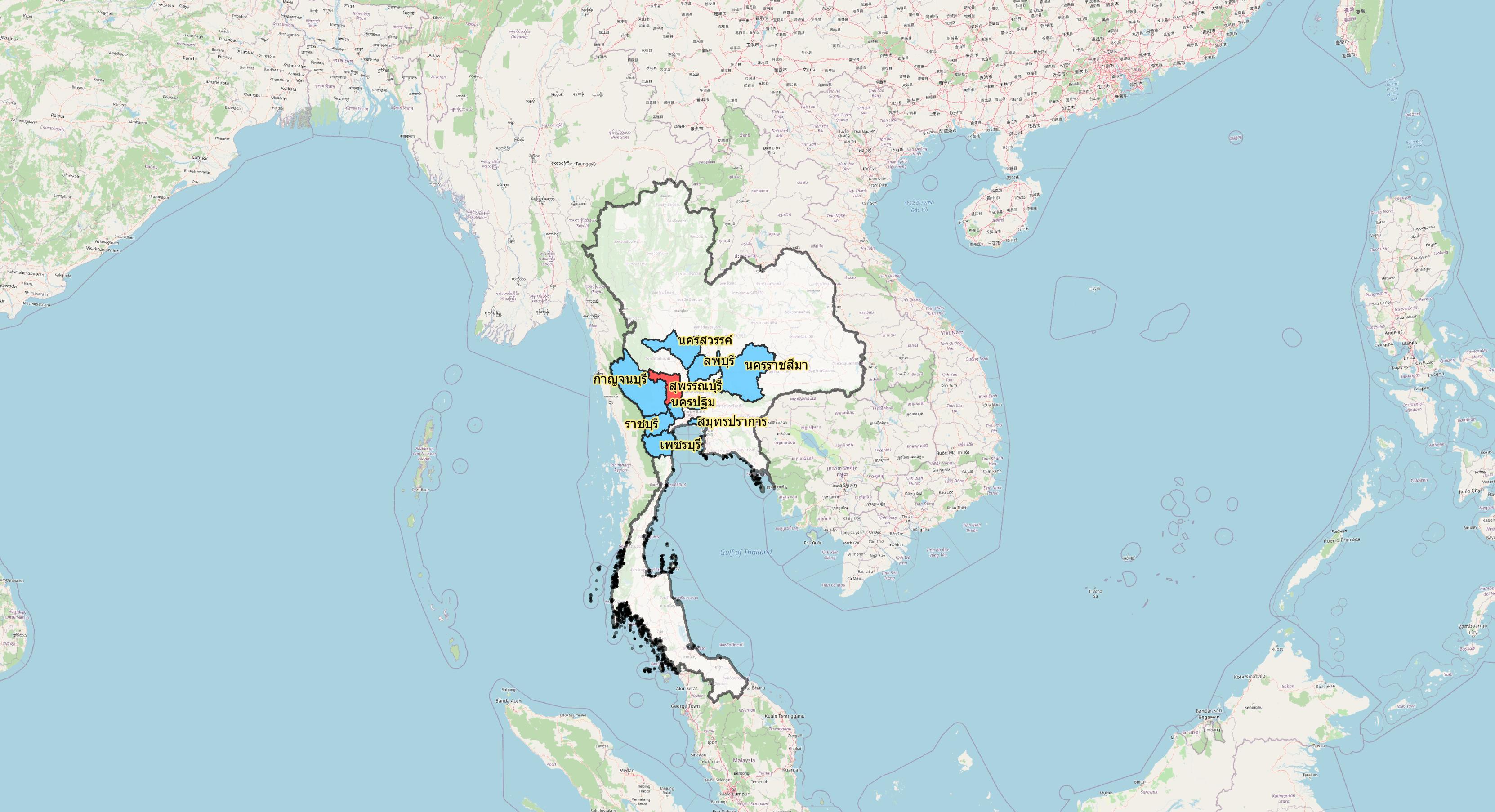 เข้า
ออก
กราฟแสดงปริมาณซากสุกรเข้า-ออกจังหวัดสุพรรณบุรี เดือน ต.ค. 64 – ม.ค. 65
ปริมาณ (ตัน)
เดือน
ข้อมูลเคลื่อนย้ายซากสุกรเข้า-ออก จ.สุพรรณบุรี 10 ลำดับแรก ตั้งแต่วันที่ 1 - 20 ม.ค. 65
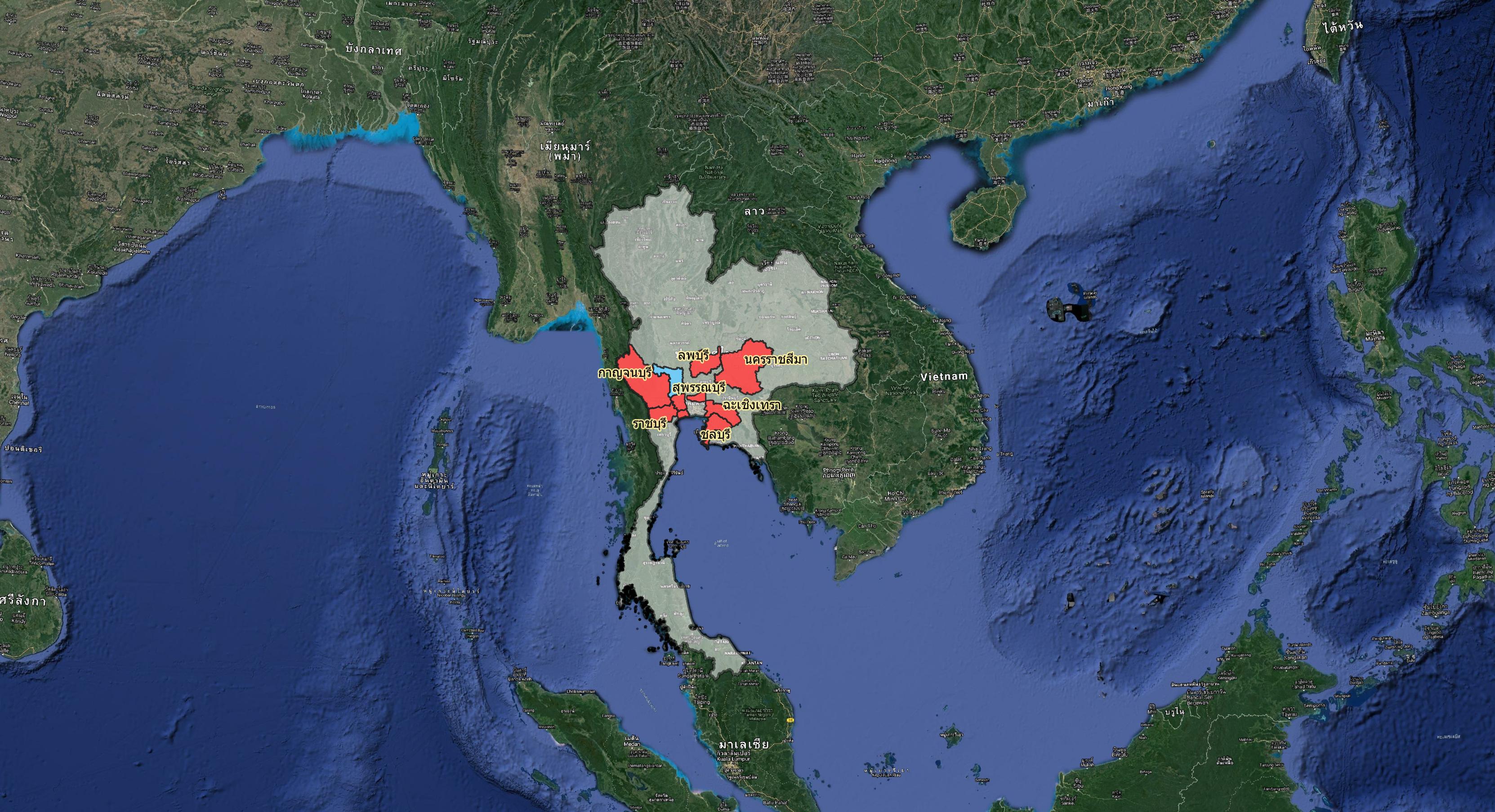 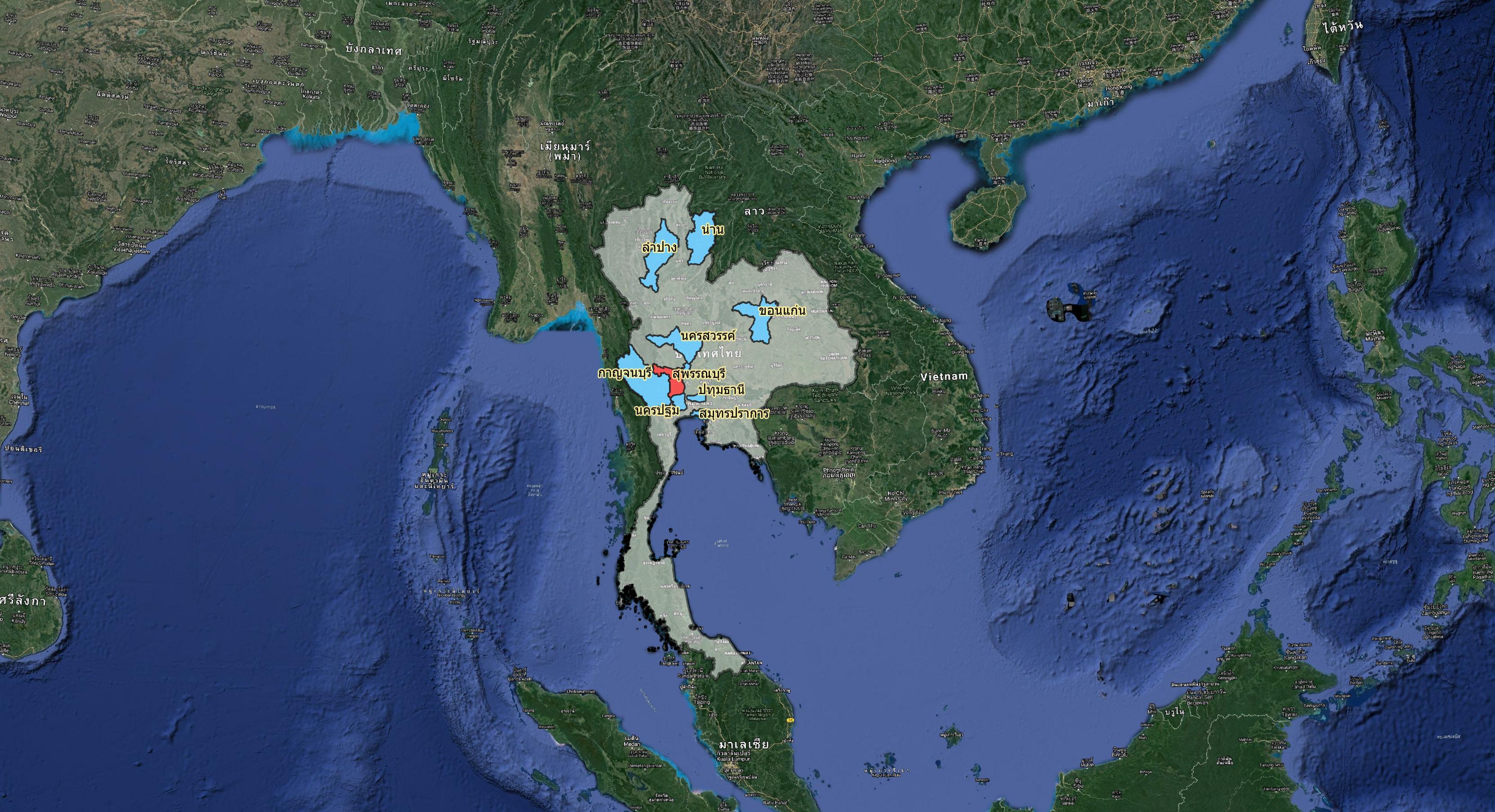 เข้า
ออก
ข้อมูลจำนวนสุกรเข้า-ออกจังหวัดนครปฐมเดือน ต.ค. 64 – ม.ค. 65
กราฟแสดงจำนวนสุกรเข้าจังหวัดนครปฐม
กราฟแสดงจำนวนสุกรออกจากจังหวัดนครปฐม
จำนวน(ตัว)
จำนวน(ตัว)
เดือน
เดือน
ข้อมูลเคลื่อนย้ายสุกรเข้า-ออก จ.นครปฐม 10 ลำดับแรก ตั้งแต่วันที่ 1 - 20 ม.ค. 65
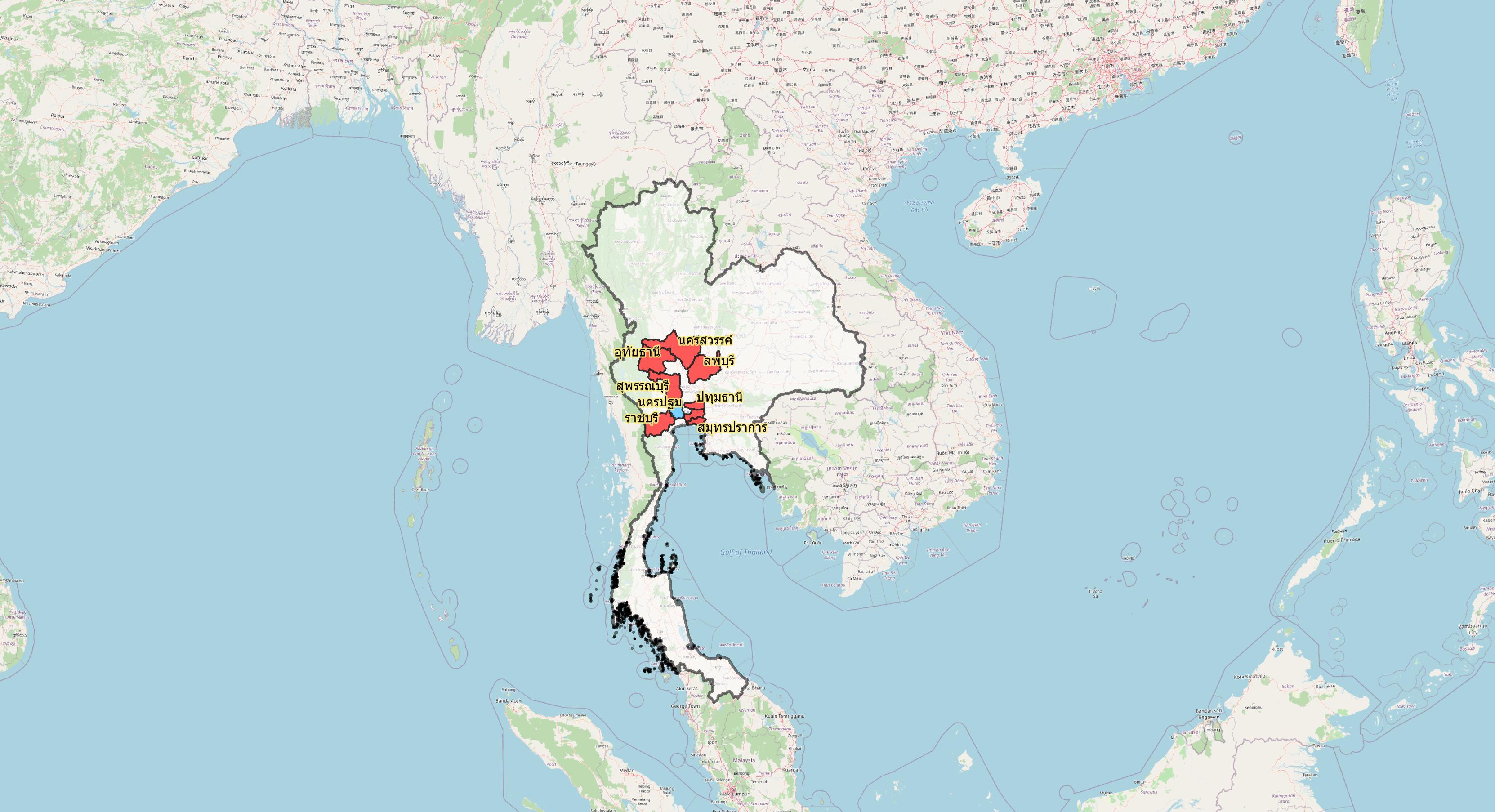 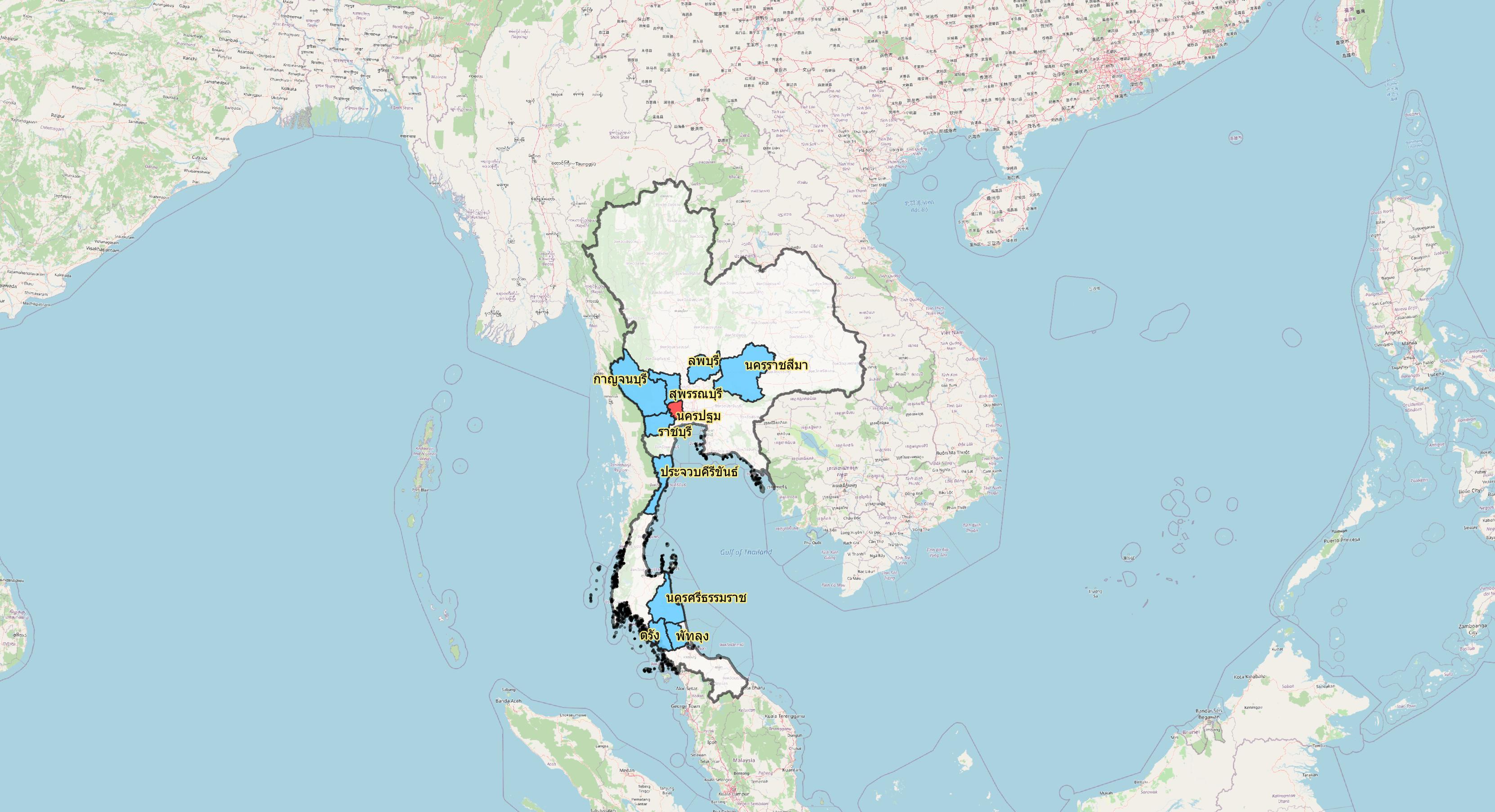 เข้า
ออก
กราฟแสดงปริมาณซากสุกรเข้า-ออกจังหวัดนครปฐม เดือน ต.ค. 64 – ม.ค. 65
ปริมาณ (ตัน)
เดือน
ข้อมูลเคลื่อนย้ายซากสุกรเข้า-ออก จ.นครปฐม 10 ลำดับแรก ตั้งแต่วันที่ 1 - 20 ม.ค. 65
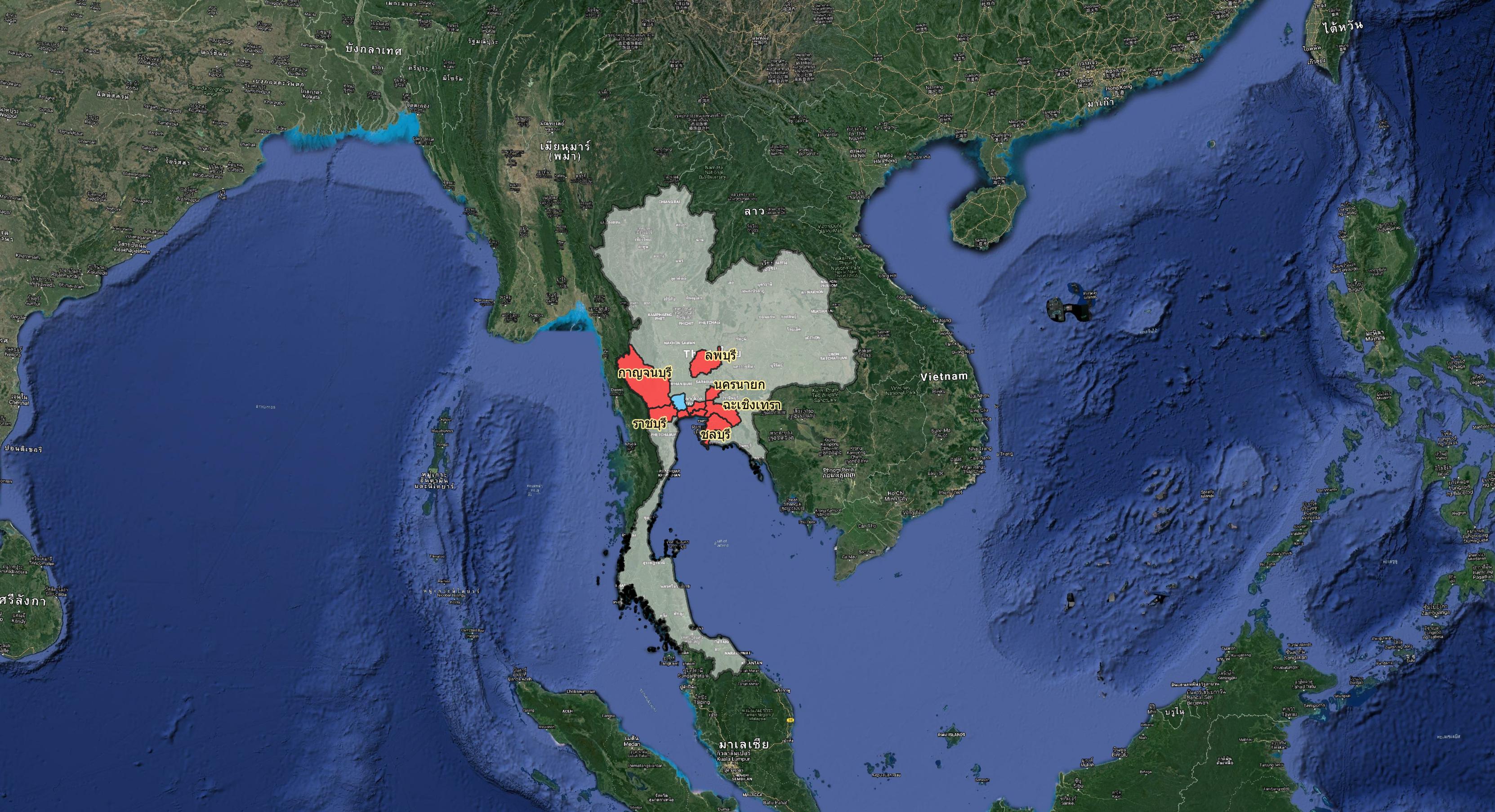 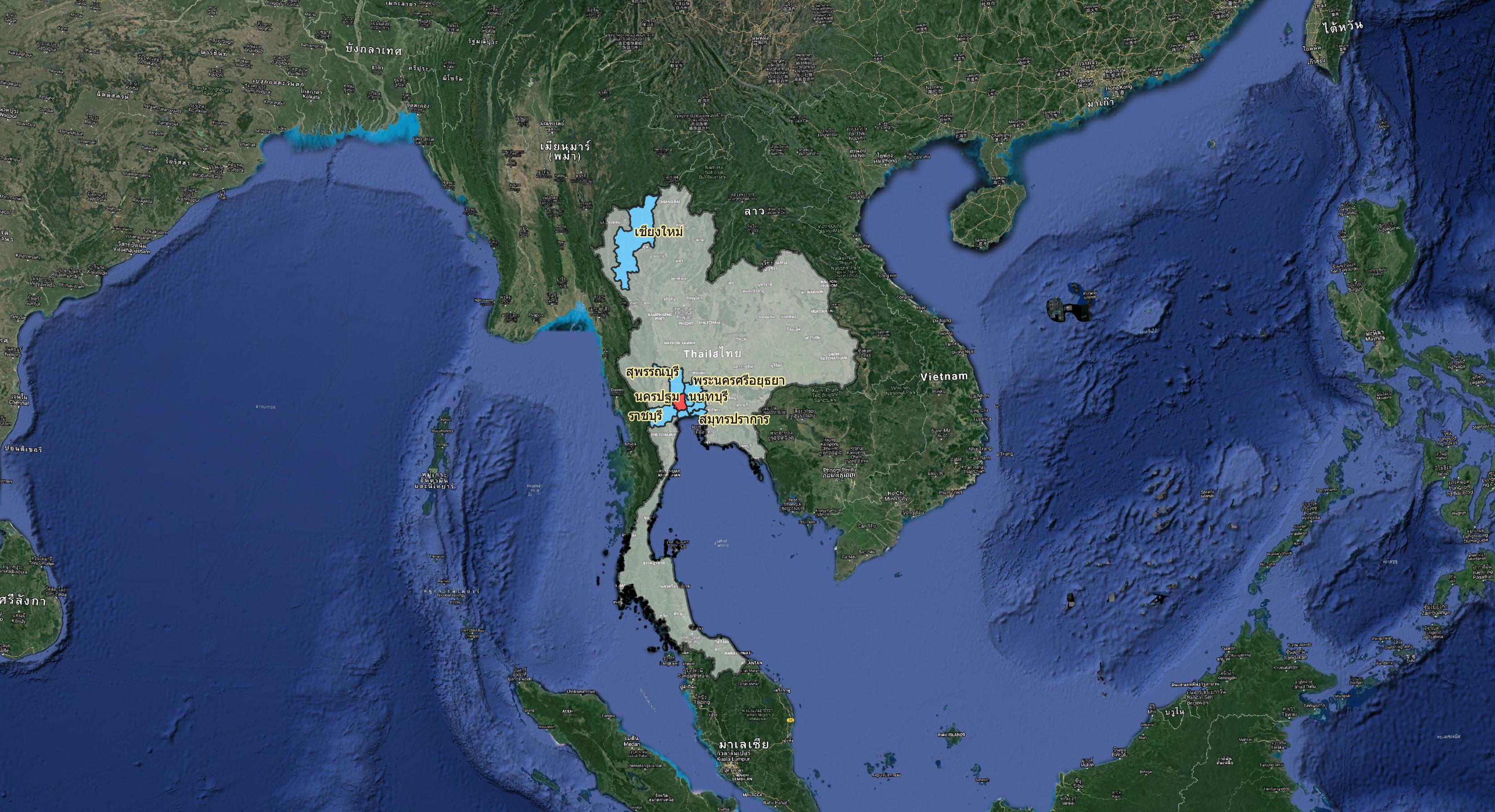 เข้า
ออก
ข้อมูลจำนวนสุกรเข้า-ออกจังหวัดประจวบคีรีขันธ์ เดือน ต.ค. 64 – ม.ค. 65
กราฟแสดงจำนวนสุกรเข้าจังหวัดประจวบ ฯ
กราฟแสดงจำนวนสุกรออกจากจังหวัดประจวบ ฯ
จำนวน(ตัว)
จำนวน(ตัว)
เดือน
เดือน
ข้อมูลเคลื่อนย้ายสุกรเข้า-ออก จ.ประจวบคีรีขันธ์ 10 ลำดับแรก ตั้งแต่วันที่ 1 - 20 ม.ค. 65
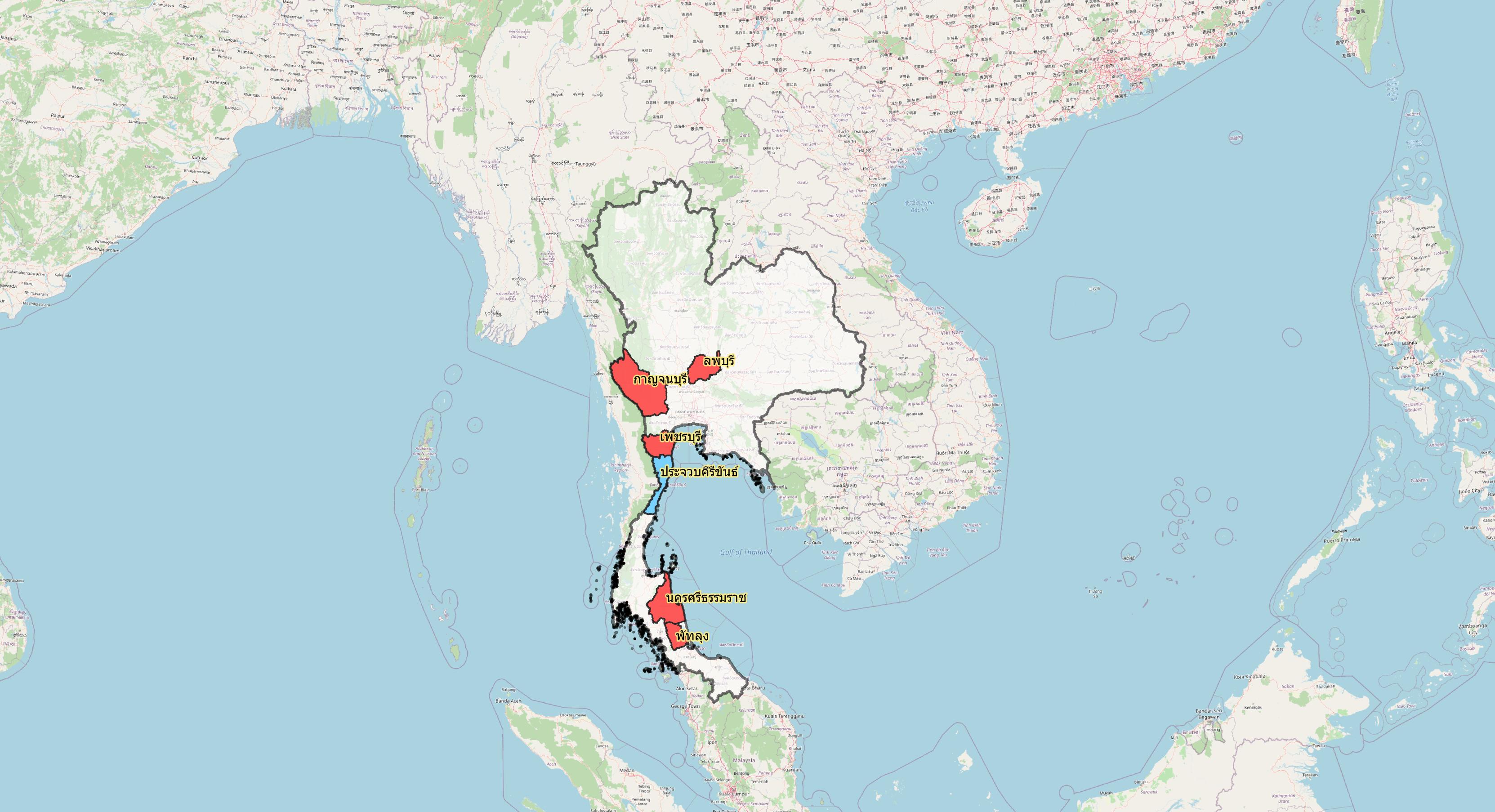 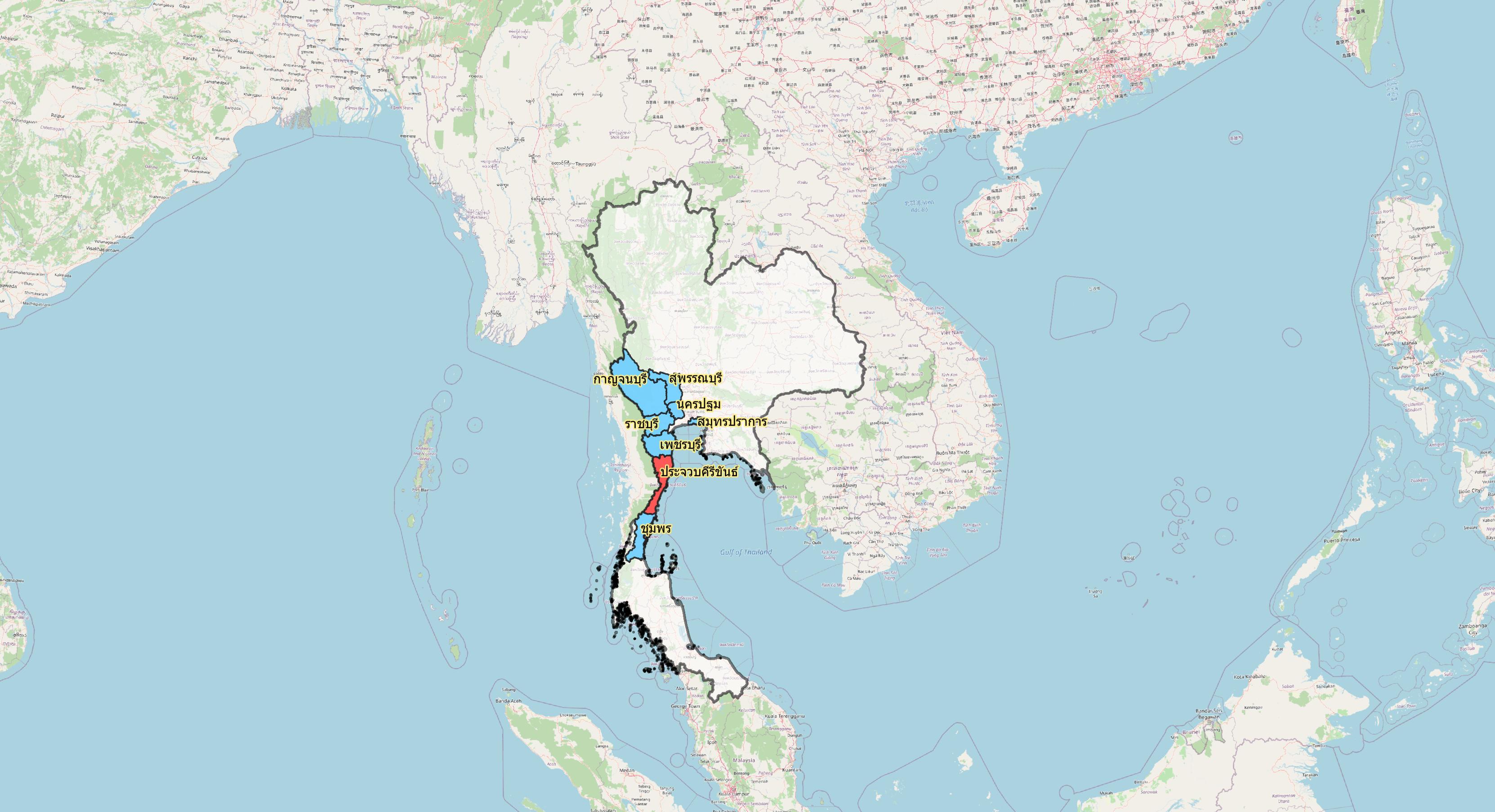 เข้า
ออก
กราฟแสดงปริมาณซากสุกรเข้า-ออกจังหวัดประจวบคีรีขันธ์ เดือน ต.ค. 64 – ม.ค. 65
ปริมาณ (ตัน)
เดือน
ข้อมูลเคลื่อนย้ายซากสุกรเข้า-ออก จ.ประจวบคีรีขันธ์ 10 ลำดับแรก ตั้งแต่วันที่ 1 - 20 ม.ค. 65
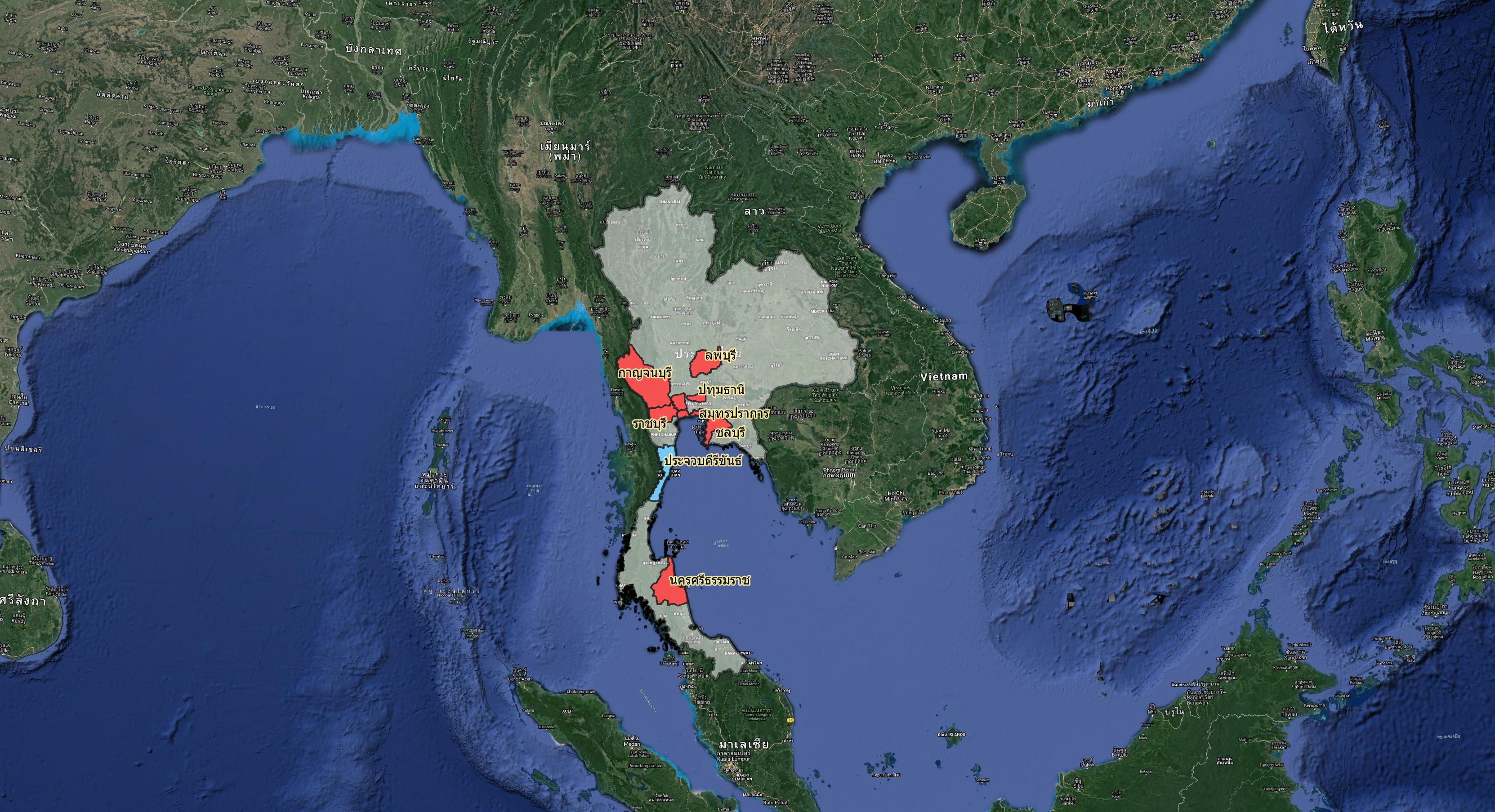 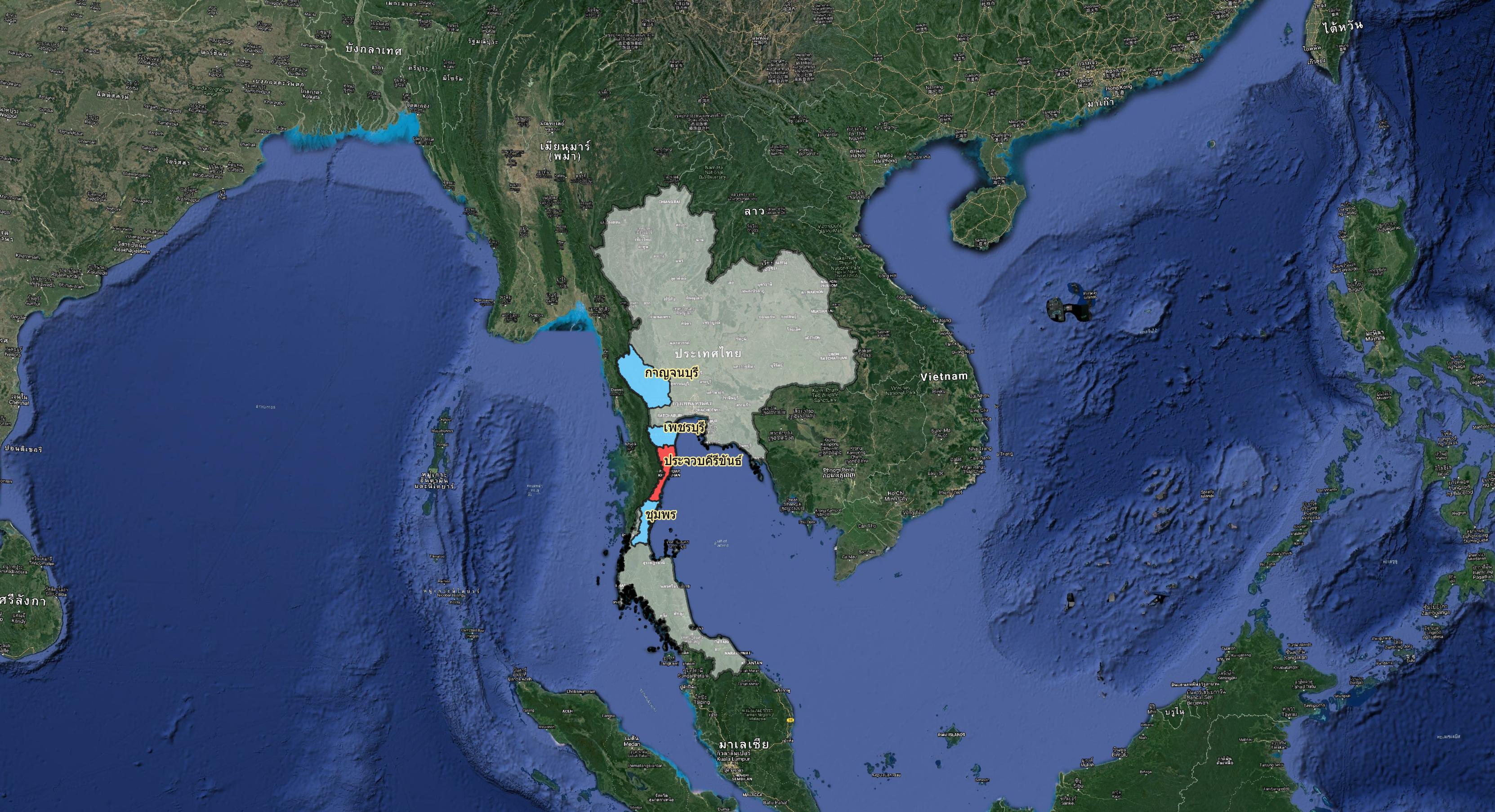 เข้า
ออก
ข้อมูลจำนวนสุกรเข้า-ออกจังหวัดเพชรบุรี เดือน ต.ค. 64 – ม.ค. 65
กราฟแสดงจำนวนสุกรเข้าจังหวัดเพชรบุรี
กราฟแสดงจำนวนสุกรเข้าจังหวัดเพชรบุรี
จำนวน(ตัว)
จำนวน(ตัว)
เดือน
เดือน
ข้อมูลเคลื่อนย้ายสุกรเข้า-ออก จ.เพชรบุรี 10 ลำดับแรก ตั้งแต่วันที่ 1 - 20 ม.ค. 65
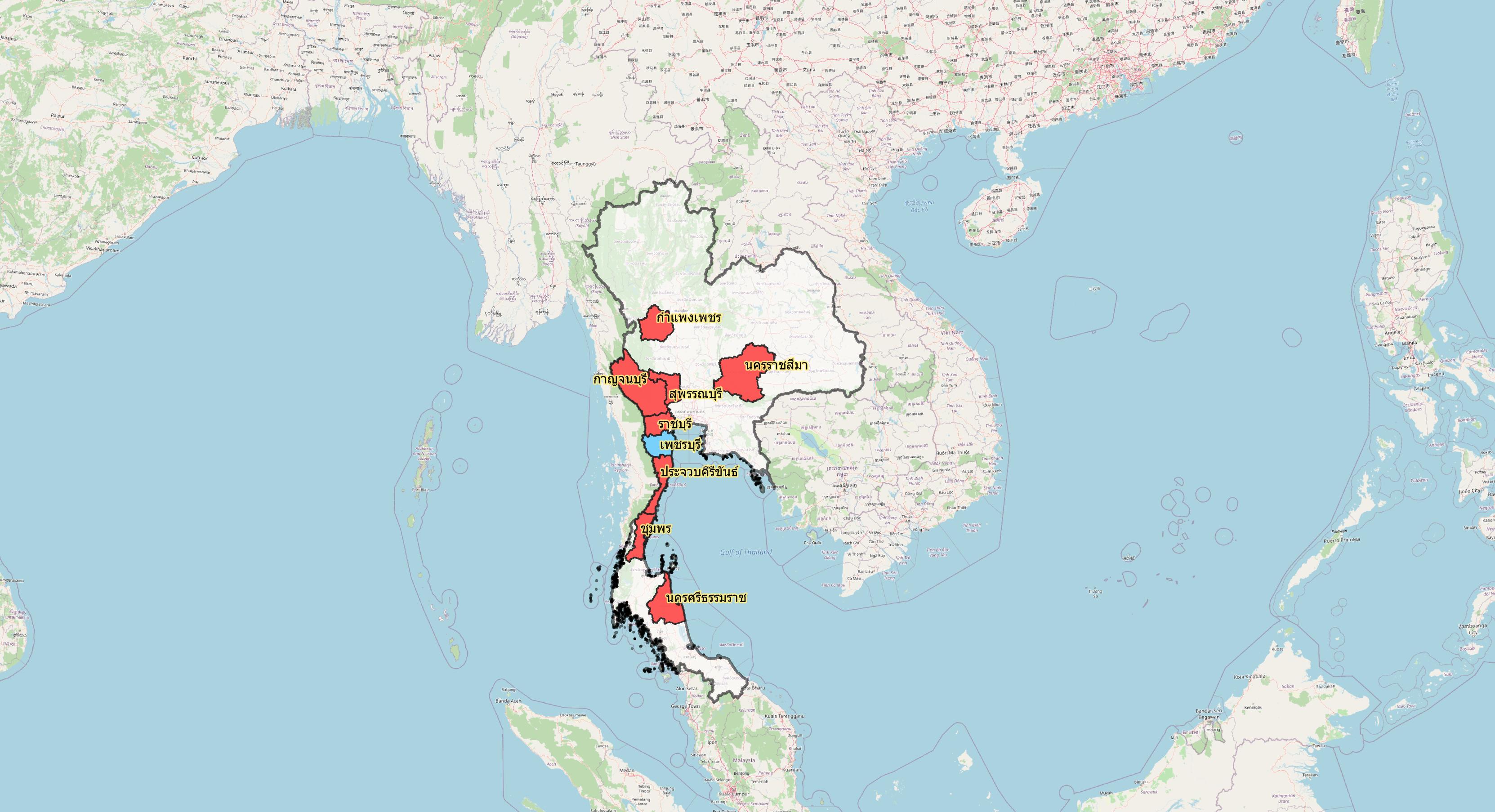 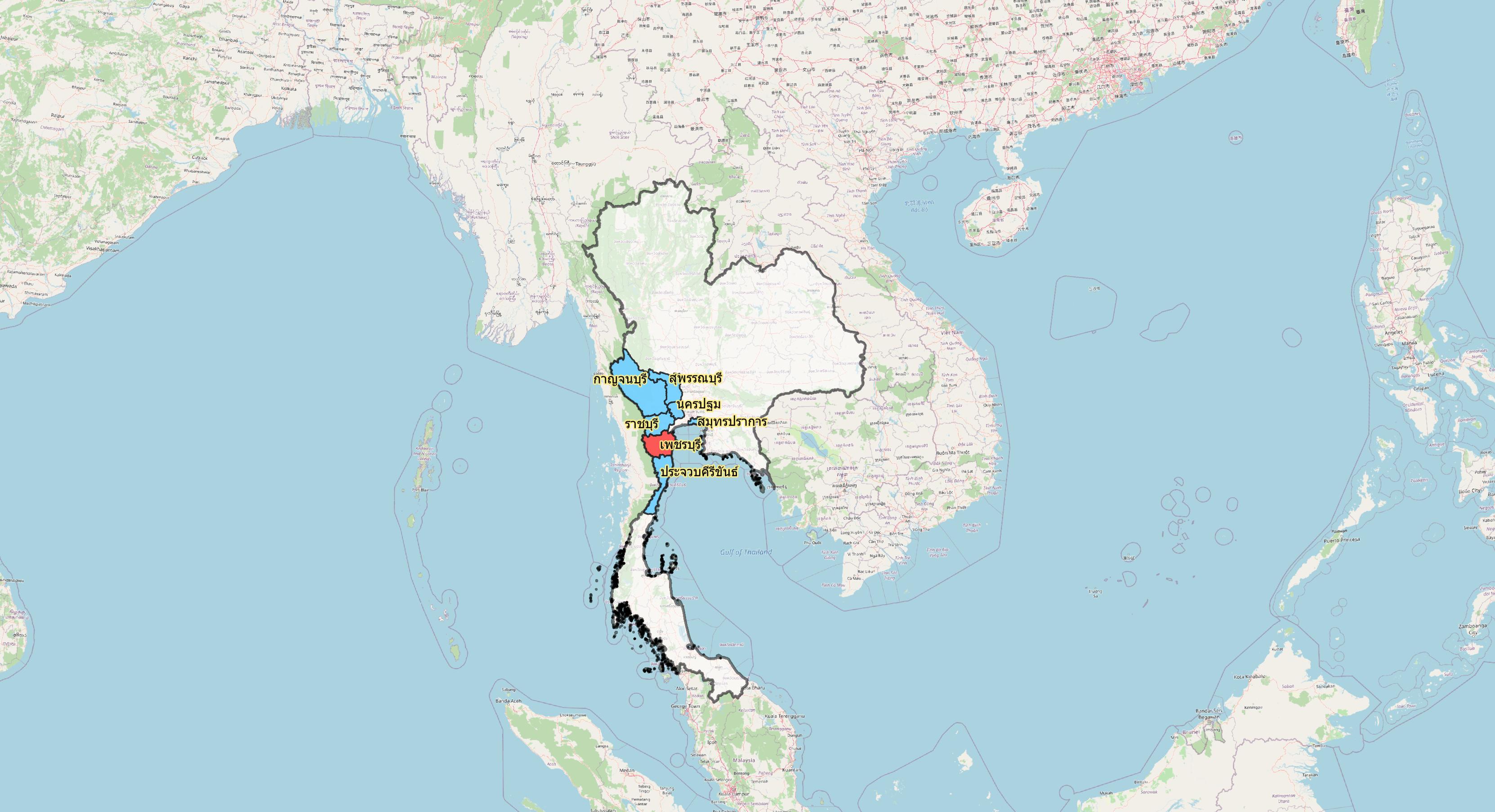 เข้า
ออก
กราฟแสดงปริมาณซากสุกรเข้า-ออกจังหวัดเพชรบุรี เดือน ต.ค. 64 – ม.ค. 65
ปริมาณ (ตัน)
เดือน
ข้อมูลเคลื่อนย้ายซากสุกรเข้า-ออก จ.เพชรบุรี 10 ลำดับแรก ตั้งแต่วันที่ 1 - 20 ม.ค. 65
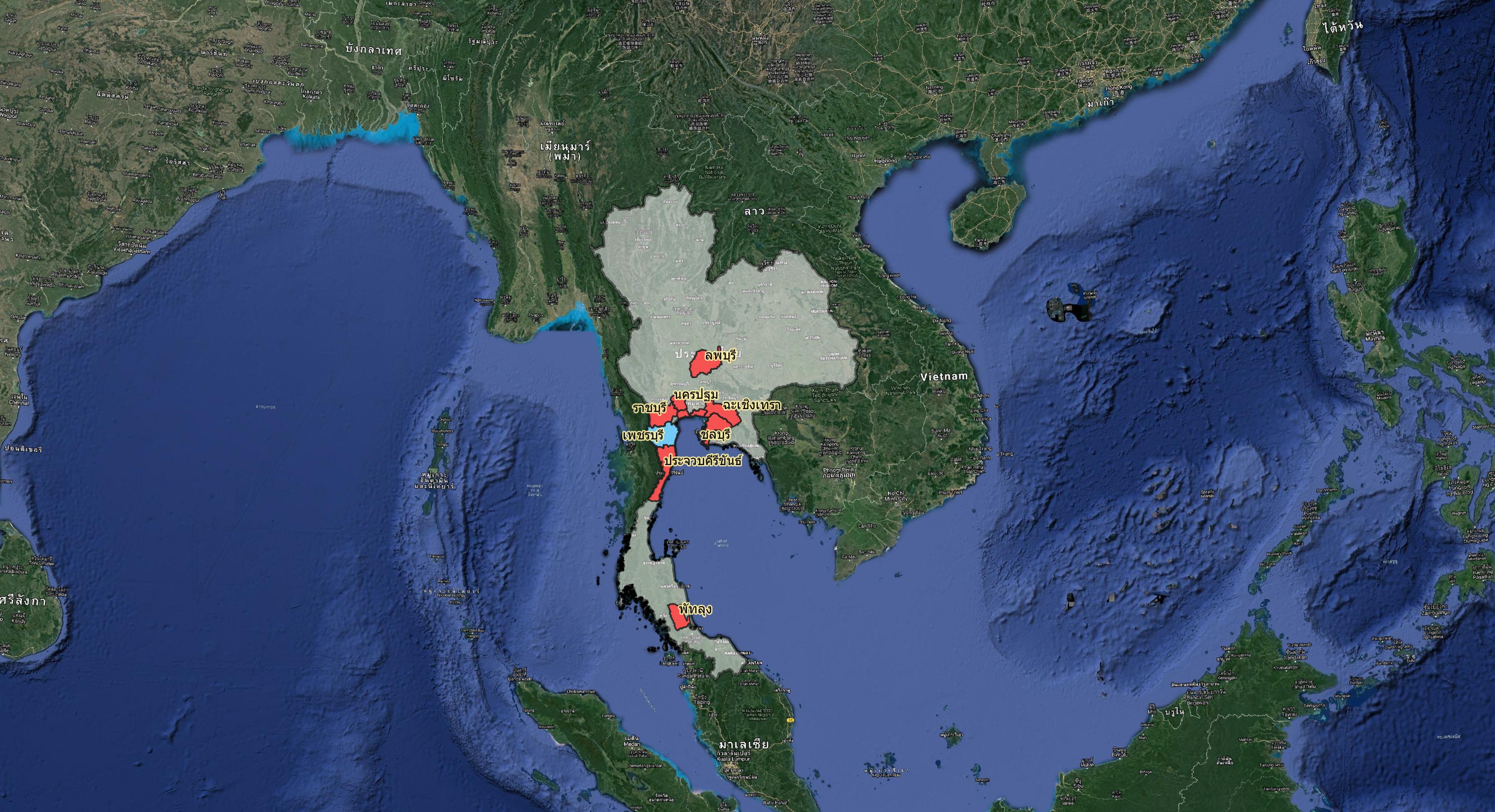 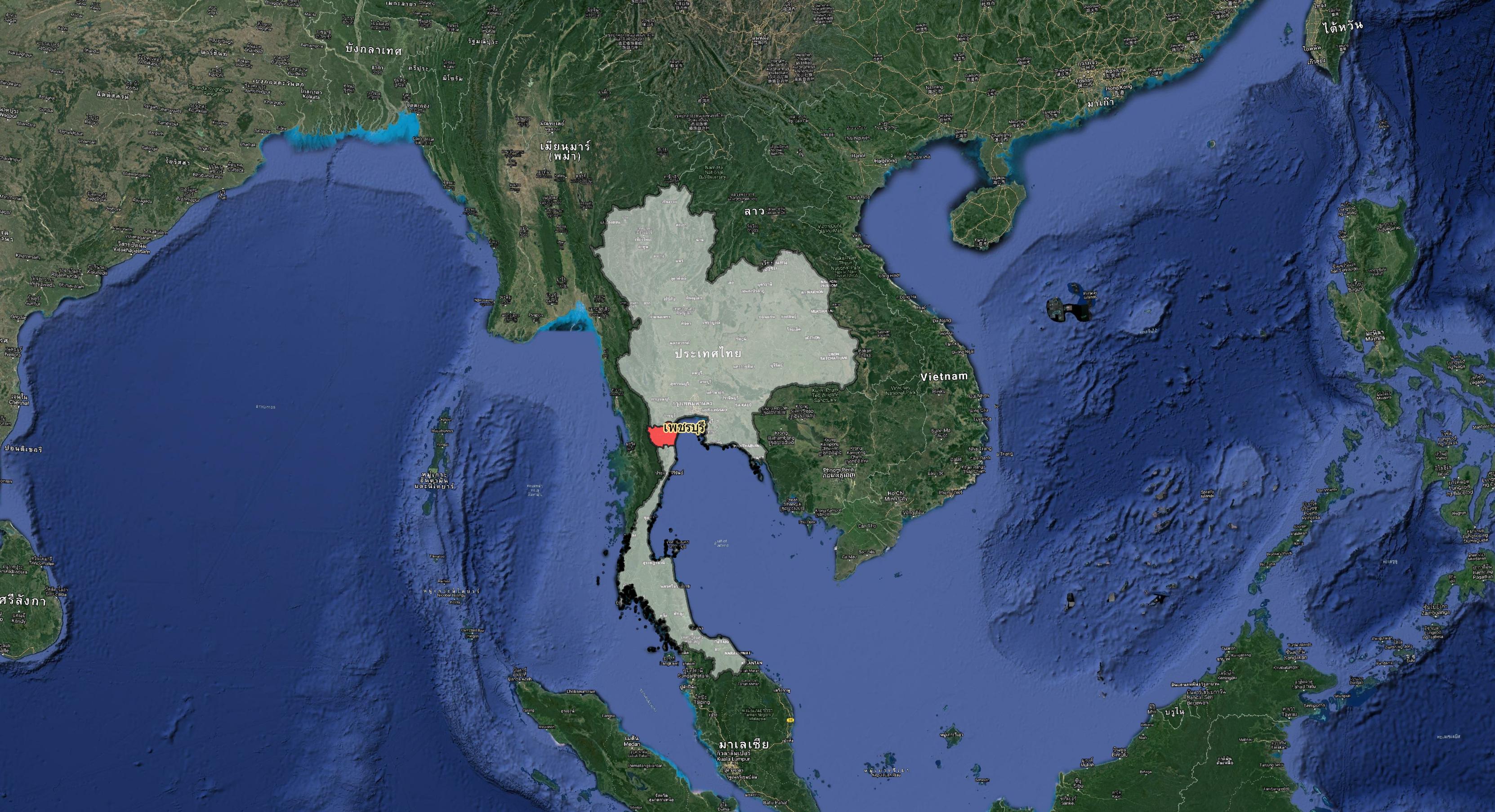 เข้า
ออก
ข้อมูลจำนวนสุกรเข้า-ออกจังหวัดสมุทรสาคร เดือน ต.ค. 64 – ม.ค. 65
กราฟแสดงจำนวนสุกรเข้าจังหวัดสมุทรสาคร
จำนวน(ตัว)
เดือน
ข้อมูลเคลื่อนย้ายสุกรเข้า-ออก จ.สมุทรสาคร 10 ลำดับแรก ตั้งแต่วันที่ 1 - 20 ม.ค. 65
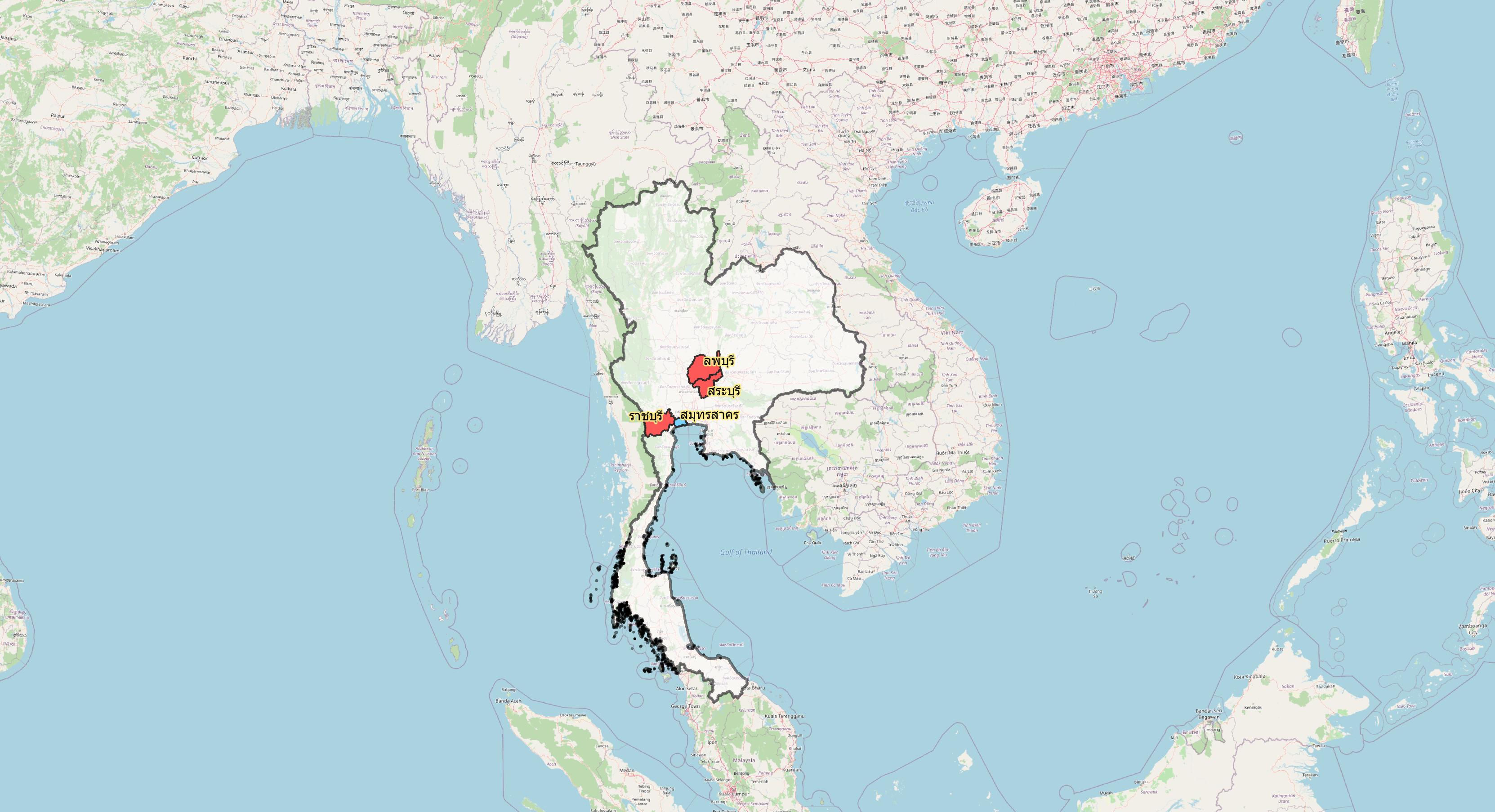 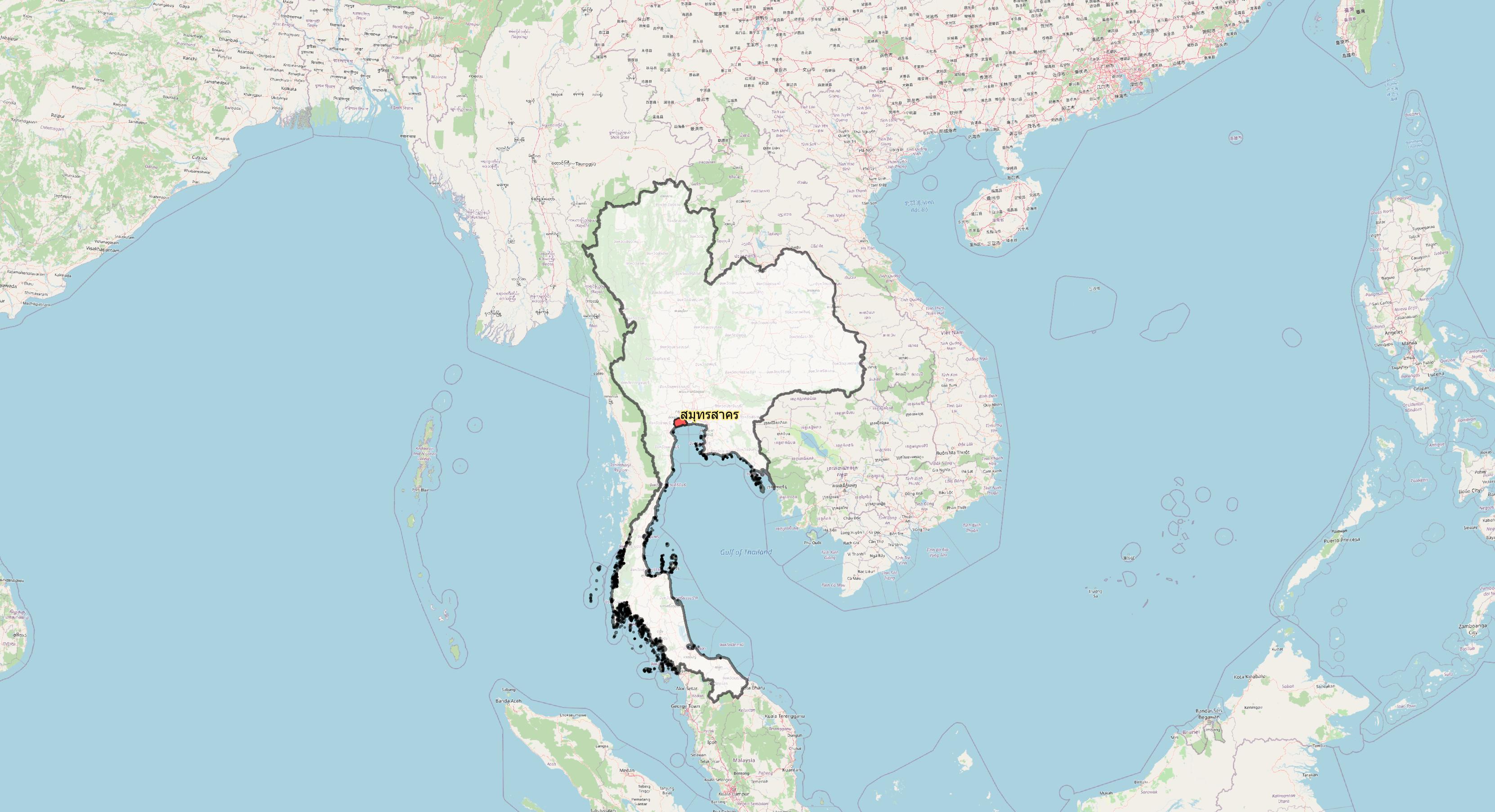 เข้า
ออก
กราฟแสดงปริมาณซากสุกรเข้า-ออกจังหวัดสมุทรสาคร เดือน ต.ค. 64 – ม.ค. 65
ปริมาณ (ตัน)
เดือน
ข้อมูลเคลื่อนย้ายซากสุกรเข้า-ออก จ.สมุทรสาคร 10 ลำดับแรก ตั้งแต่วันที่ 1 - 20 ม.ค. 65
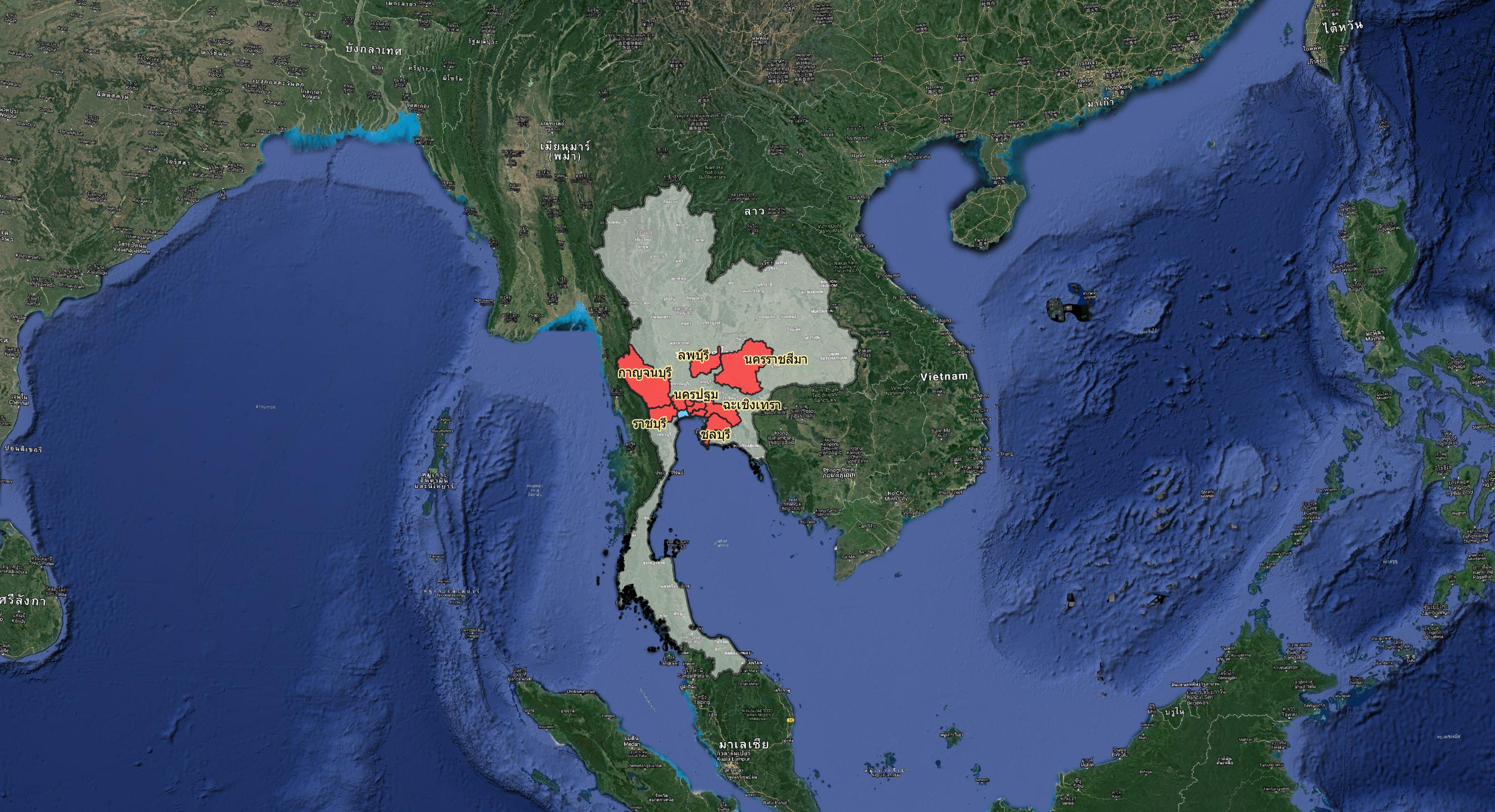 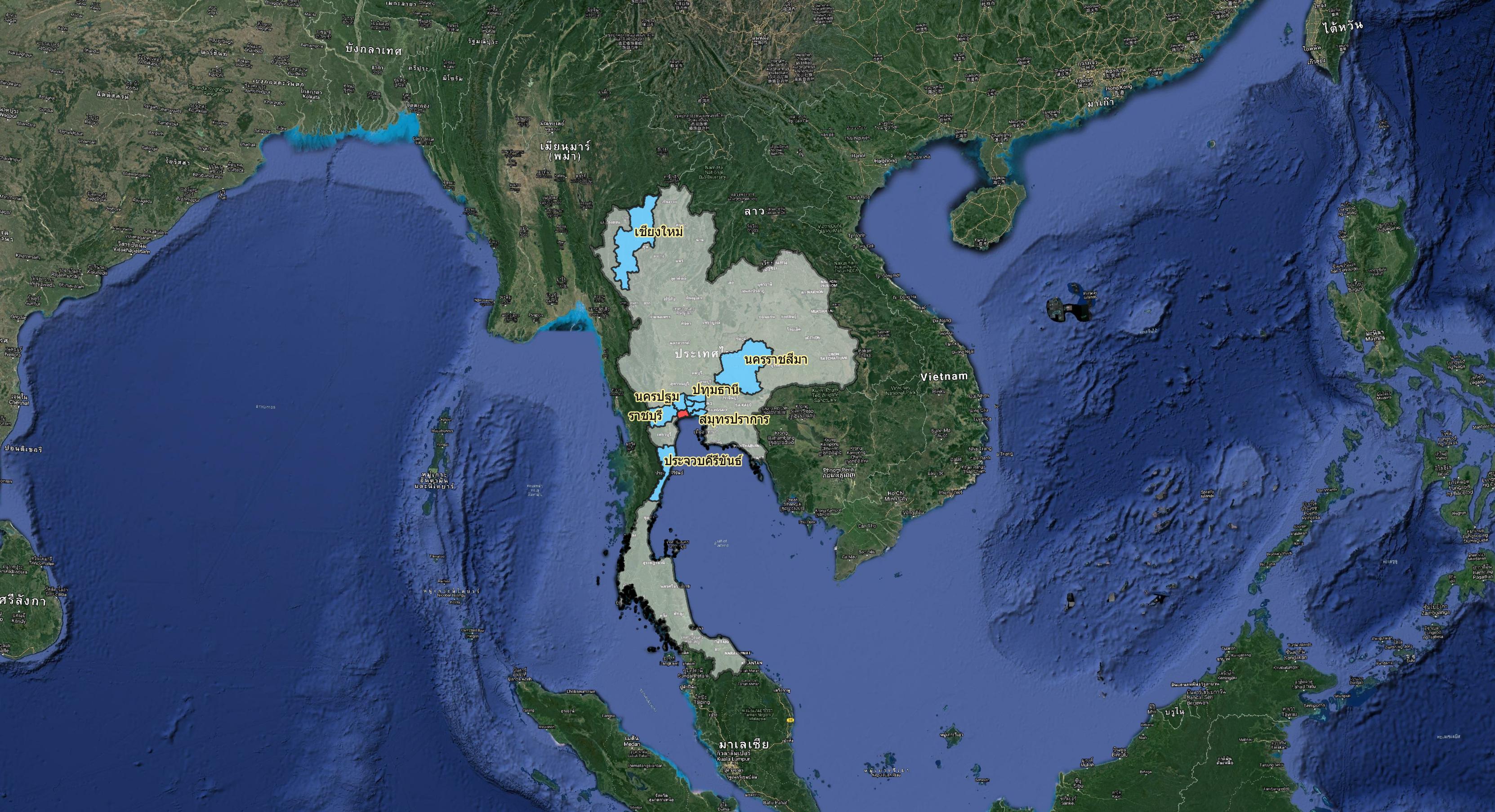 เข้า
ออก
ข้อมูลจำนวนสุกรเข้า-ออกจังหวัดสมุทรสงคราม เดือน ต.ค. 64 – ม.ค. 65
กราฟแสดงจำนวนสุกรเข้าจังหวัดสมุทรสงคราม
จำนวน(ตัว)
เดือน
ข้อมูลเคลื่อนย้ายสุกรเข้า-ออก จ.สมุทรสงคราม 10 ลำดับแรก ตั้งแต่วันที่ 1 - 20 ม.ค. 65
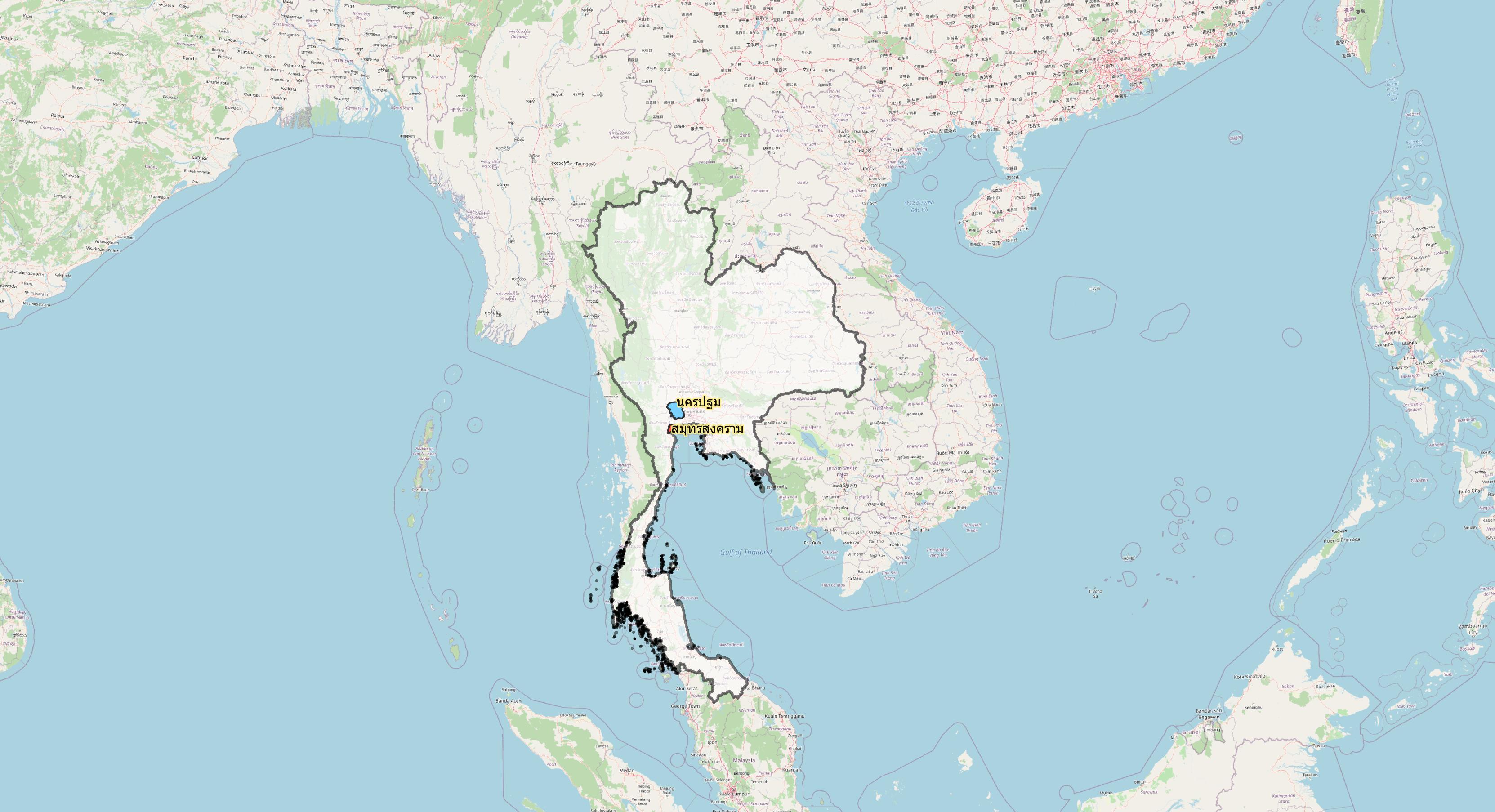 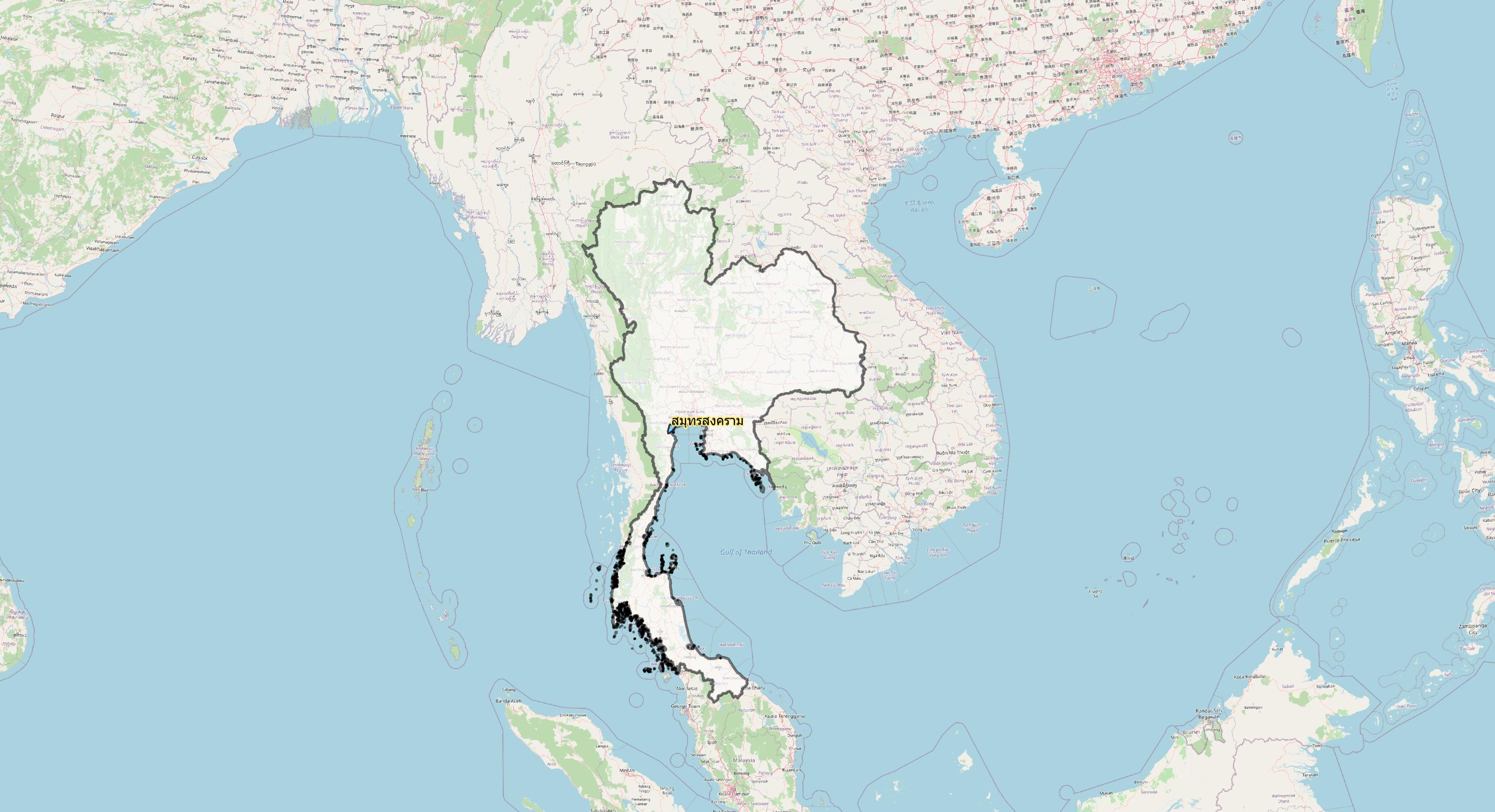 เข้า
ออก
กราฟแสดงปริมาณซากสุกรเข้า-ออกจังหวัดสมุทรสงคราม เดือน ต.ค. 64 – ม.ค. 65
ปริมาณ (ตัน)
เดือน
ข้อมูลเคลื่อนย้ายซากสุกรเข้า-ออก จ.สมุทรสงคราม 10 ลำดับแรก ตั้งแต่วันที่ 1 - 20 ม.ค. 65
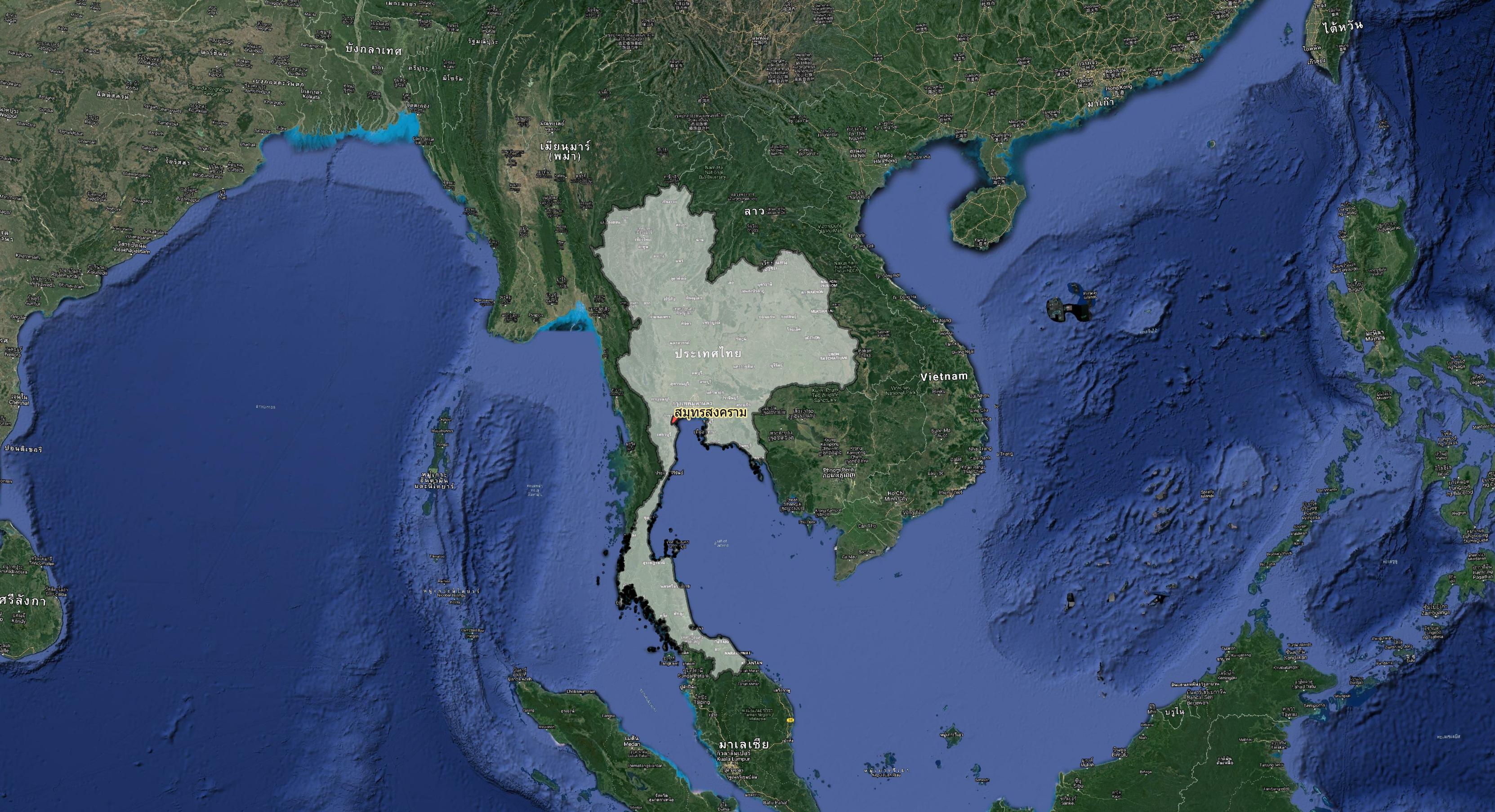 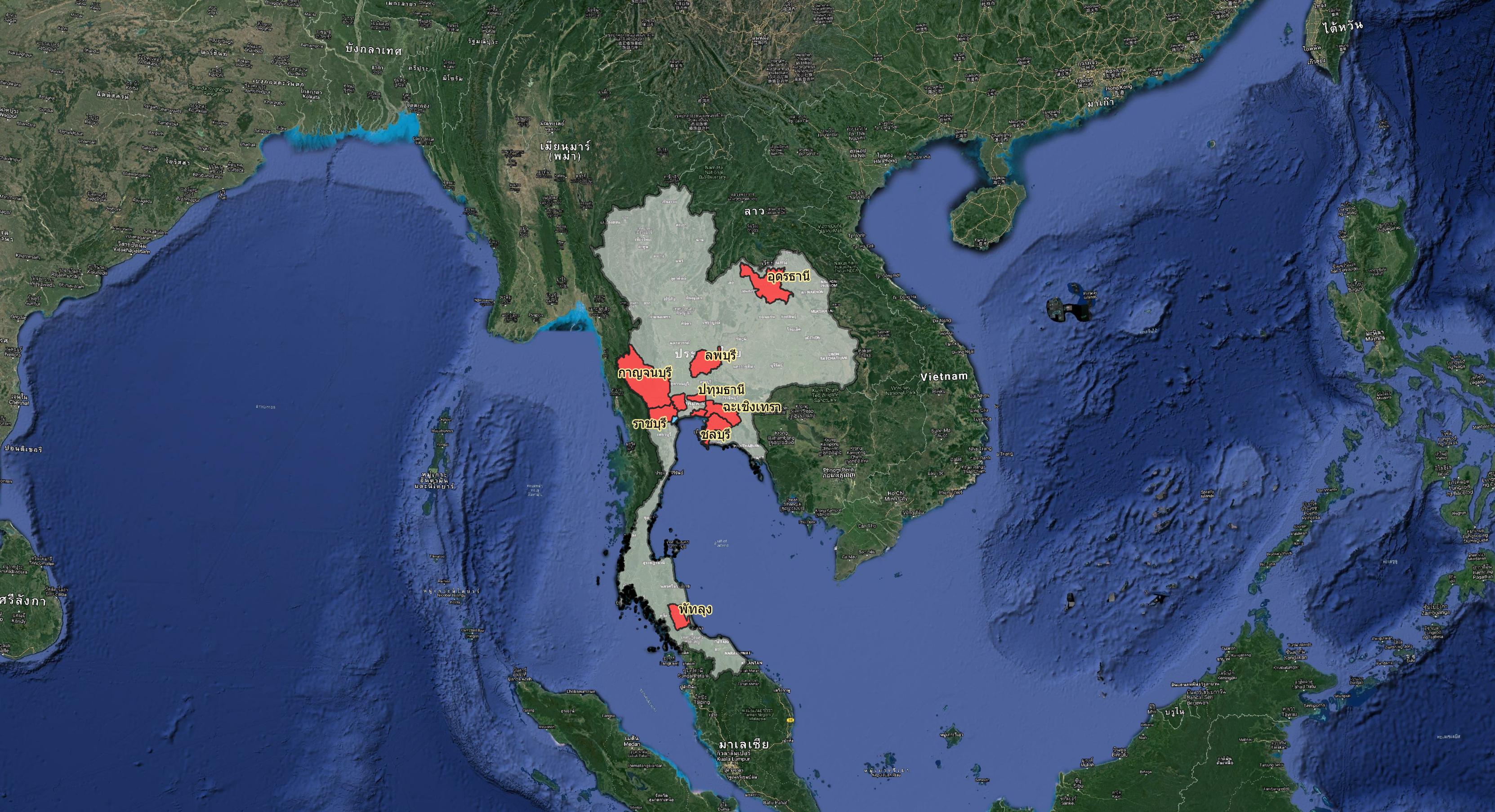 เข้า
ออก
ขอบคุณมากครับ